Interfaces
The only means of interaction
Two components
Action language
Presentation language

These are not interfaces, but components of each interface
Types of interfaces
Natural language
Question and answer
Command line
Menu
Graphical user interface (WIMP and GUI)
Many new types of interfaces as well (touch,                                  sound, speech, etc.)
Natural language
Allows the user to use their own natural language, without concern of syntax or structure
Linguistic variations, even within language
And context, especially with text
Interface is easy, processing is hard
Needs to continually evolve, evidence of machine underpinnings always there
Examples
Question and answer
In this type of interface, machine asks YOU the questions
Very limited in capability
Novice v. Experienced user
Very guided
Very handholding
Very controlled
Examples
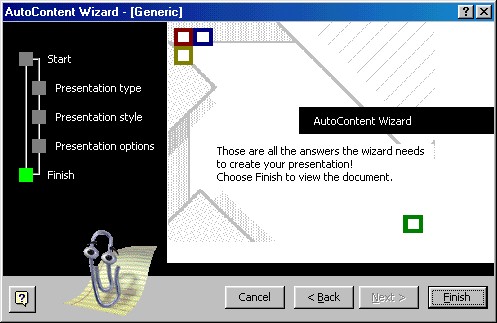 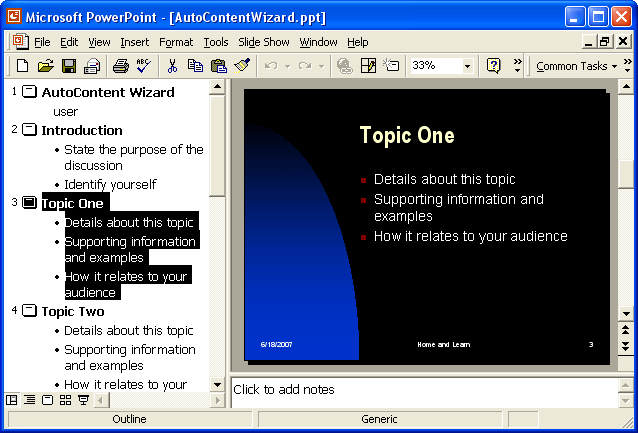 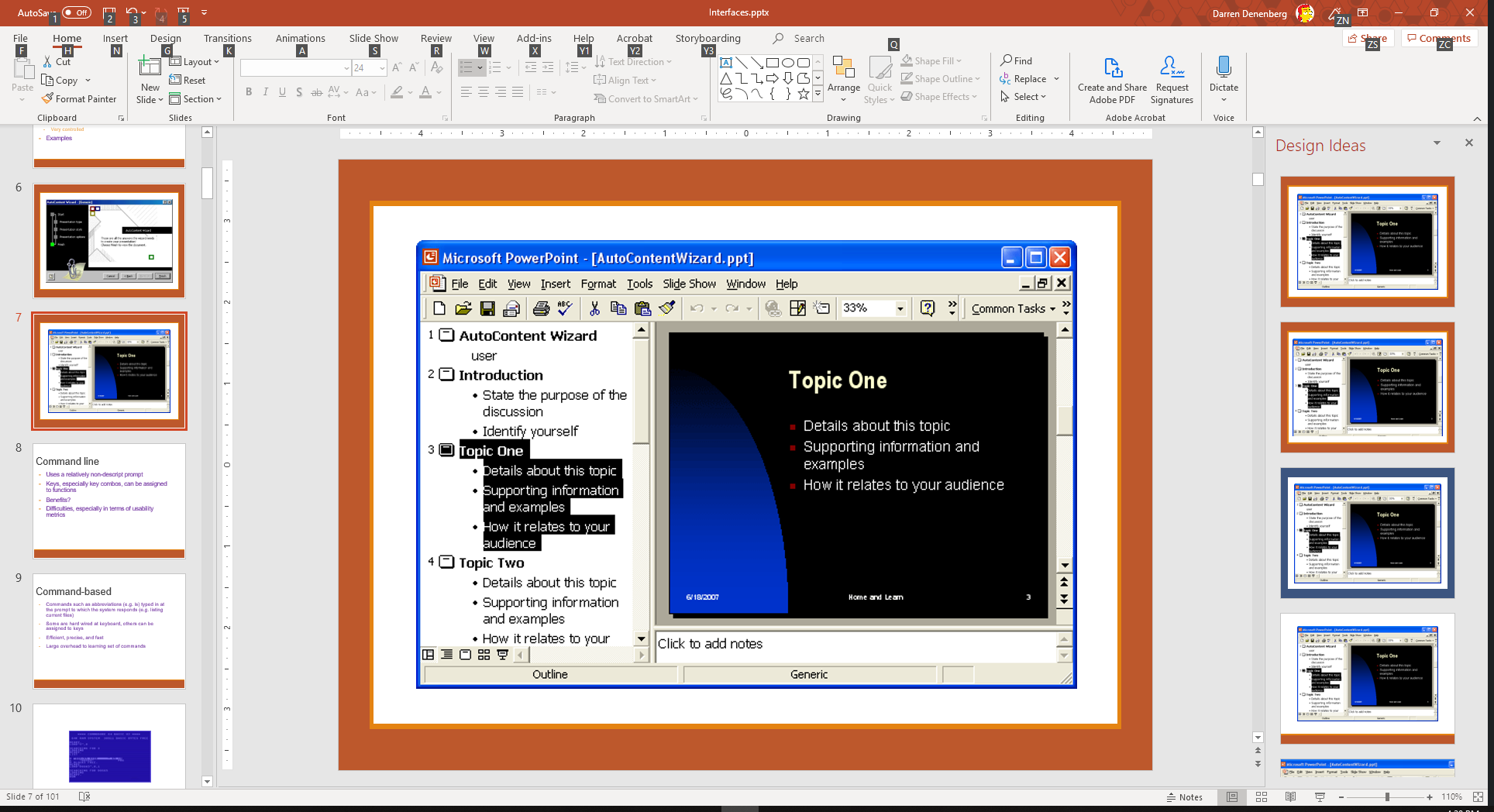 8
Command line
Uses a relatively non-descript prompt
Keys, especially key combos, can be assigned to functions
Benefits?
Difficulties, especially in terms of usability metrics
Command-based
Commands such as abbreviations (e.g. ls) typed in at the prompt to which the system responds (e.g. listing current files)
Some are hard wired at keyboard, others can be assigned to keys
Efficient, precise, and fast
Large overhead to learning set of commands
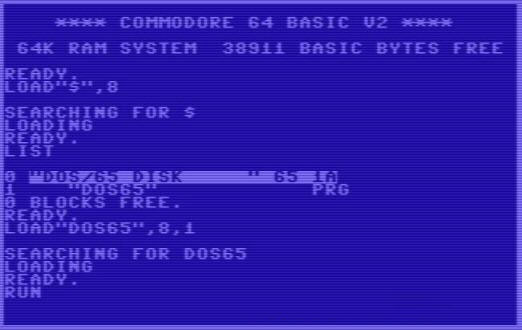 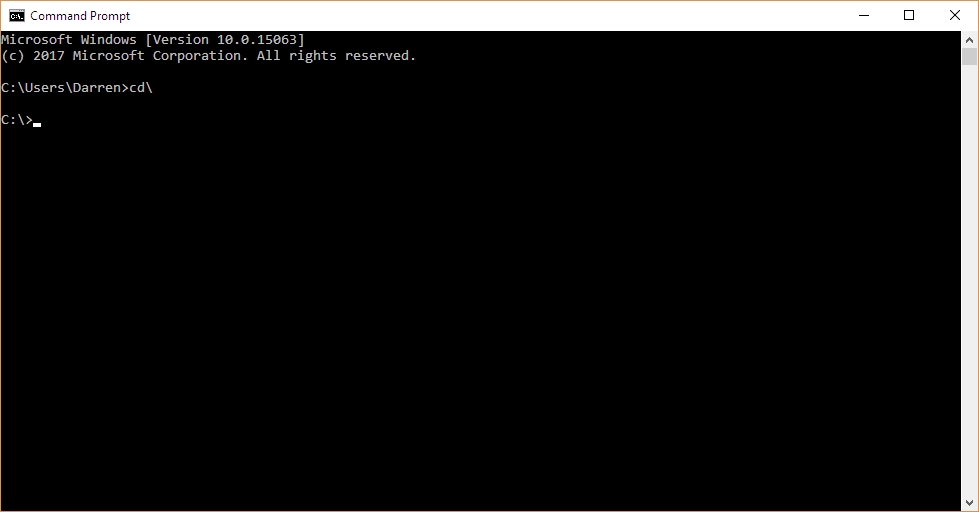 Menus
Multiple interface styles
Cascading, flat lists, drop-down, pop-up, contextual, etc.
Flat menus
good at displaying a small number of options at the same time and where the size of the display is small, e.g. iPods

but have to nest the lists of options within each other, requiring several steps to get to the list with the desired option

moving through previous screens can be tedious
Expanding menus
Enables more options to be shown on a single screen than is possible with a single flat menu
Flexible navigation, allowing for selection of options to be done in same window as parents / main program
Most common are cascading menus
Primary, secondary, tertiary and more
Requires precise mouse control, or frustration ensues
Can result in incorrect selection, overshooting
Must weigh usability versus number of options, categorizations, and depth versus breadth
Cascading menu
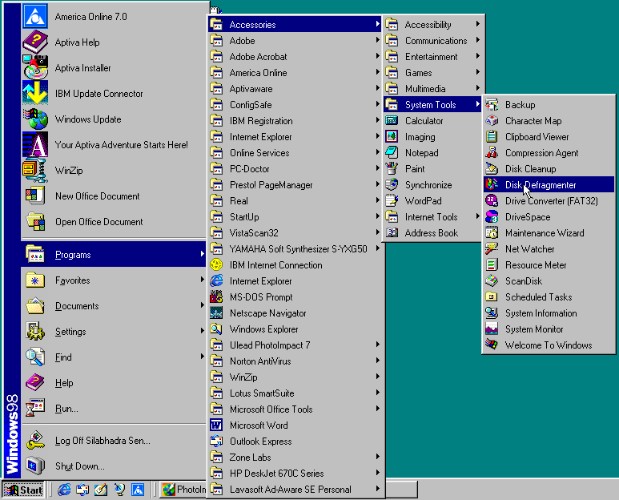 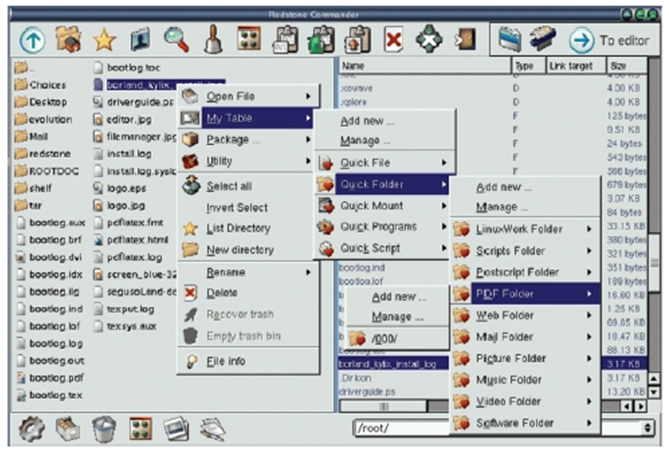 Cascading menu
Cascading menu
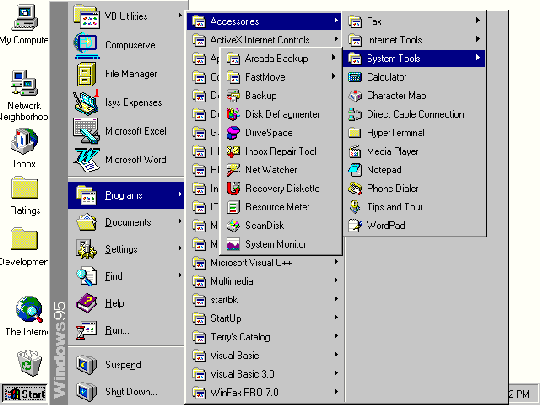 Cascading menu
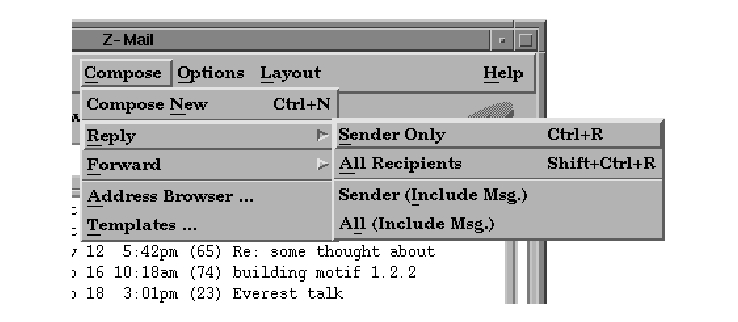 Contextual menus
Provide quick access to often-used commands that make sense in terms of the current task
Usually accessed via right-click
Helps overcome navigational and usability issues with standard cascading menus
Very helpful for novice users in limiting and guiding them (safety)
Utilizes the magic pixel (not yet)
Standard menus
With standard menus, consistency and selection method are concerns
Cascades usually happen through new sub-menus
That’s inherently ok, however in practice can be difficult to see where you were, there’s no breadcrumbing
Home & Kitchen > Furniture > Living Room Furniture > Tables > Sofa & Console Tables
Still used surprisingly often
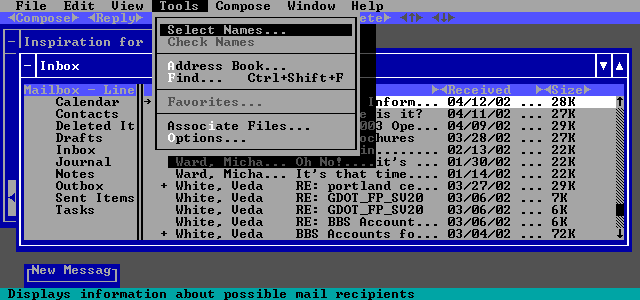 Design issues
What are best names/labels/phrases to use?
Placement in list is critical

Quit and save need to be far apart

Choice of menu to use determined by application and type of system 

flat menus are best for displaying a small number of options at one time

expanding menus are good for showing a large number of options
WIMP
Windows
Can Be scrolled, stretched, overlapped, opened, closed, and moved around using the mouse (even the keyboard), categorize functionality
Icons
Represent applications, objects, commands and tools that would activate when clicked on
logical v. conceptual
Menus
Offering lists of options that can be scrolled through, selected, and serve as list of shortcuts
Pointers
Mouse controls cursor as entry to interface, stylus, finger
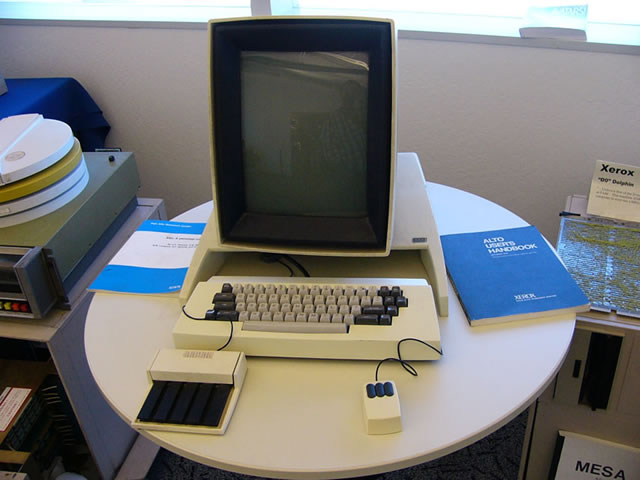 Fitts’ Law
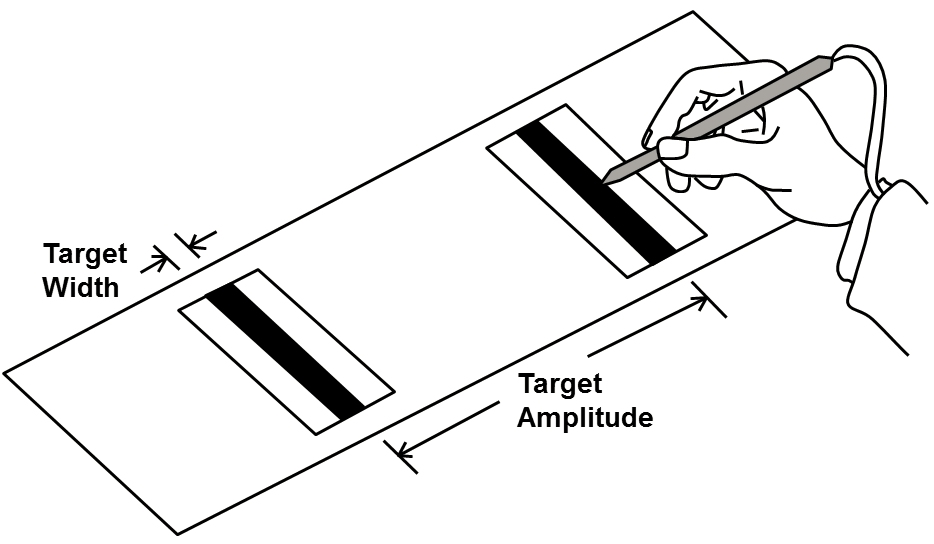 Fitts’ Law
Fitts’ Law
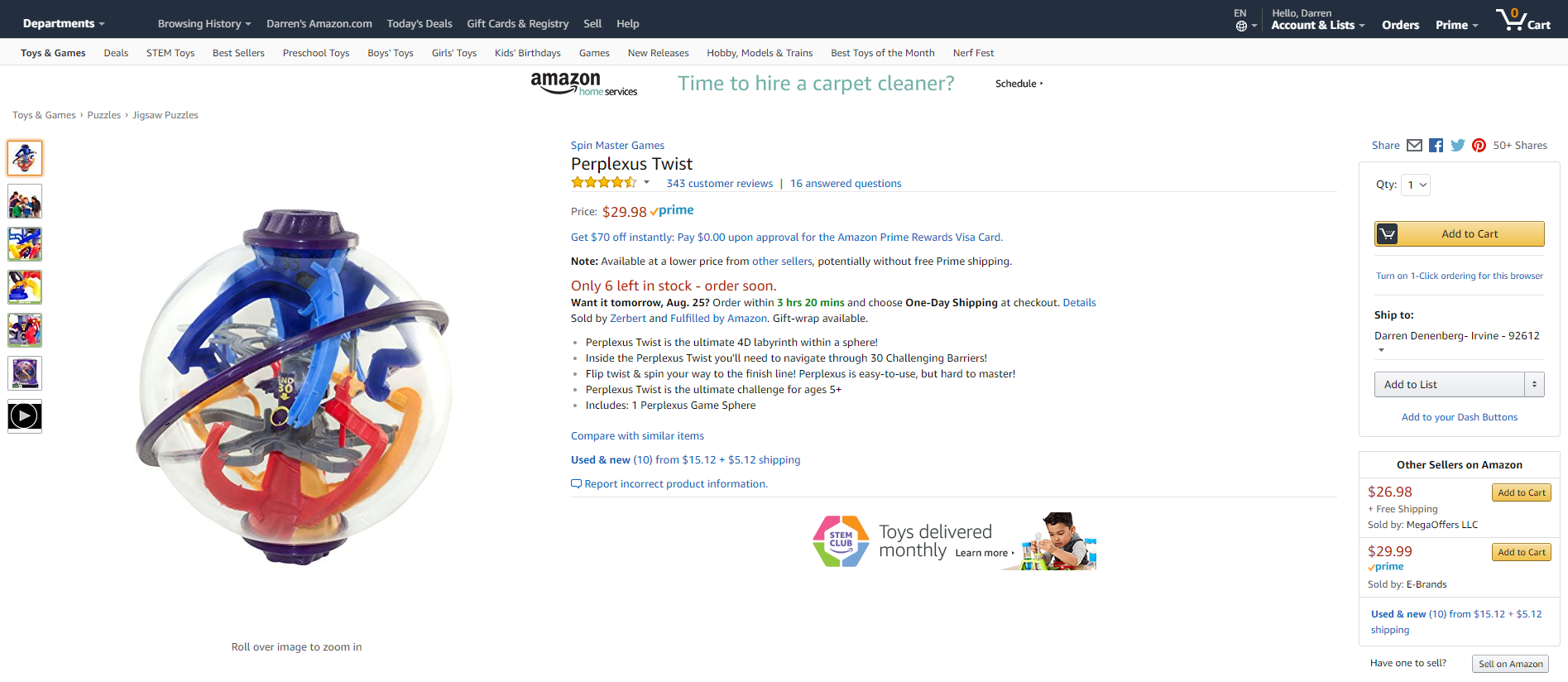 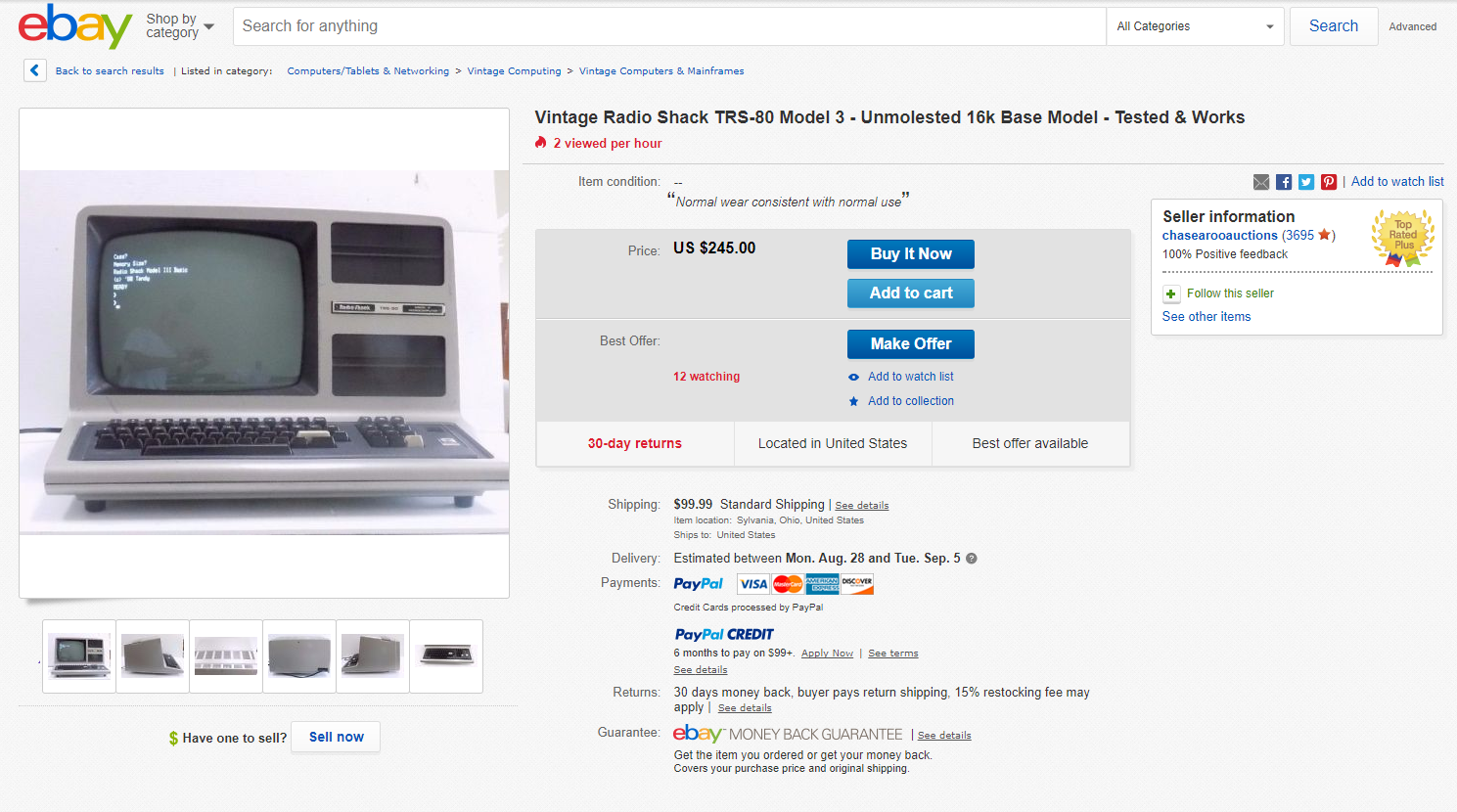 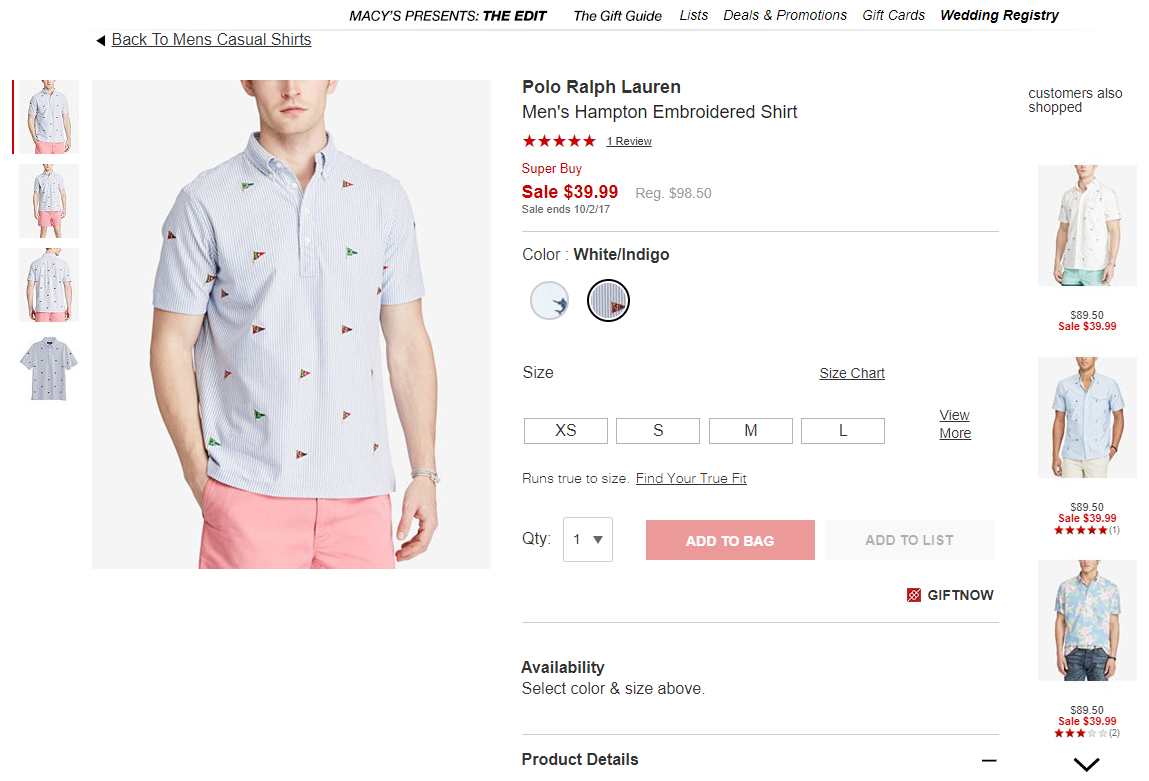 G.U.I.
Built off of and designed from a WIMP framework
Color, 3D, sound, animation
Many types of menus, icons, windows, nav. methods
Importance of familiarity, metaphorical design, consistency, standards, cognition, interpretation, etc.
New elements, continual development
Toolbars, docks, rollovers, multiple desktops, etc.
How do we adapt and re-invent for new interaction platforms?
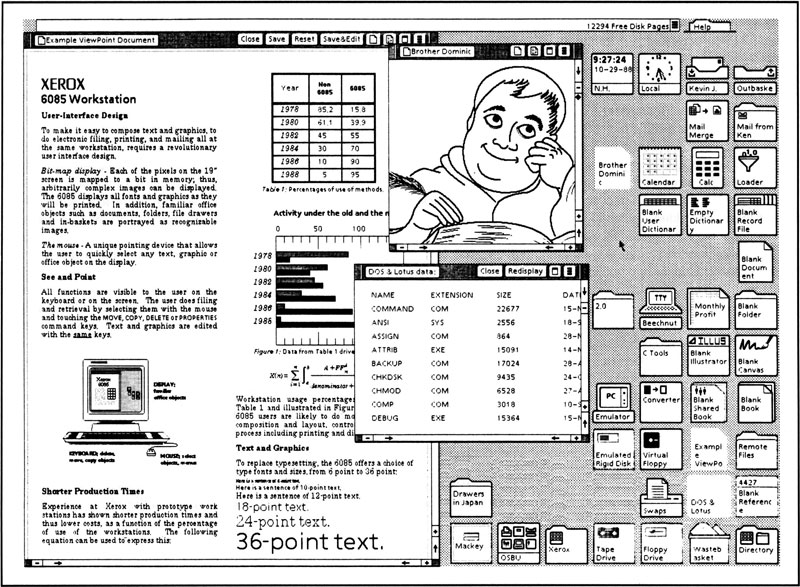 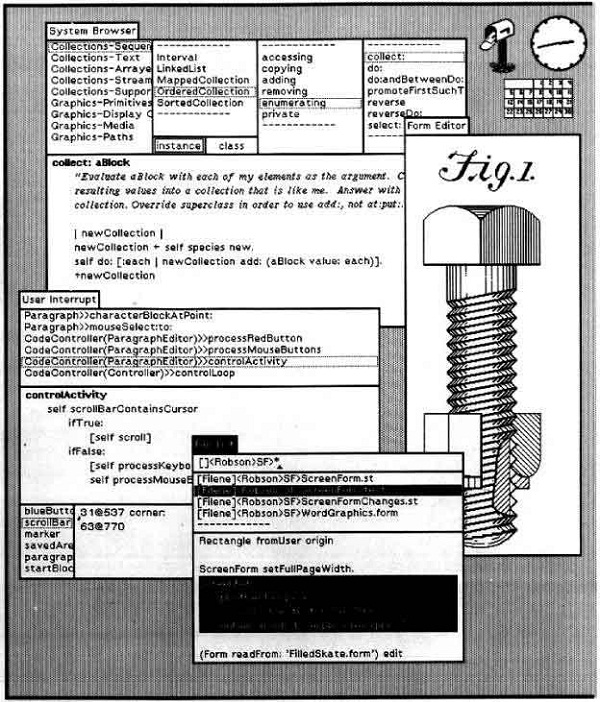 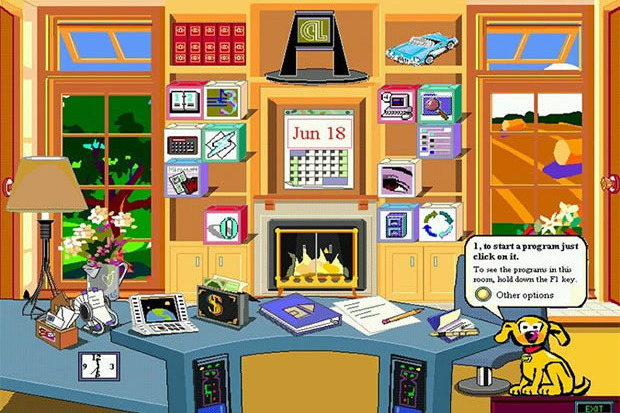 Windows
Developed to overcome design and interaction constraints of a standard interface / display
Enabled more information to be more easily viewed, produced, manipulated, and tasks to be performed
Scrollbars, text boxes, etc. allowed for access and viewing of more information
Windows overload is possible, so need interface elements and features to deal with that
Listing, iconizing, shrinking, multiple desktops
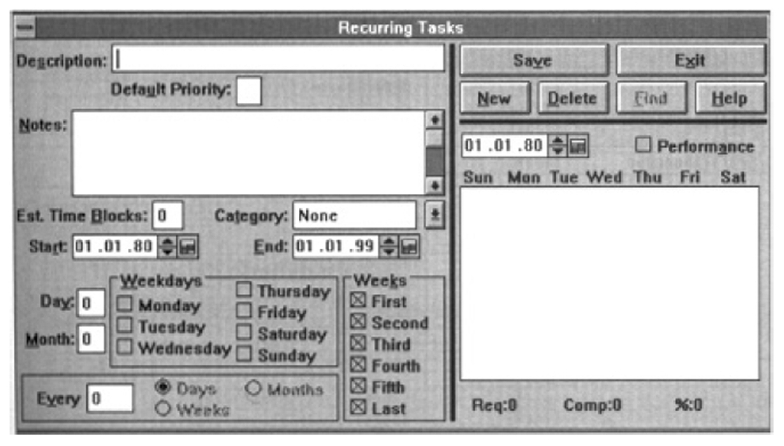 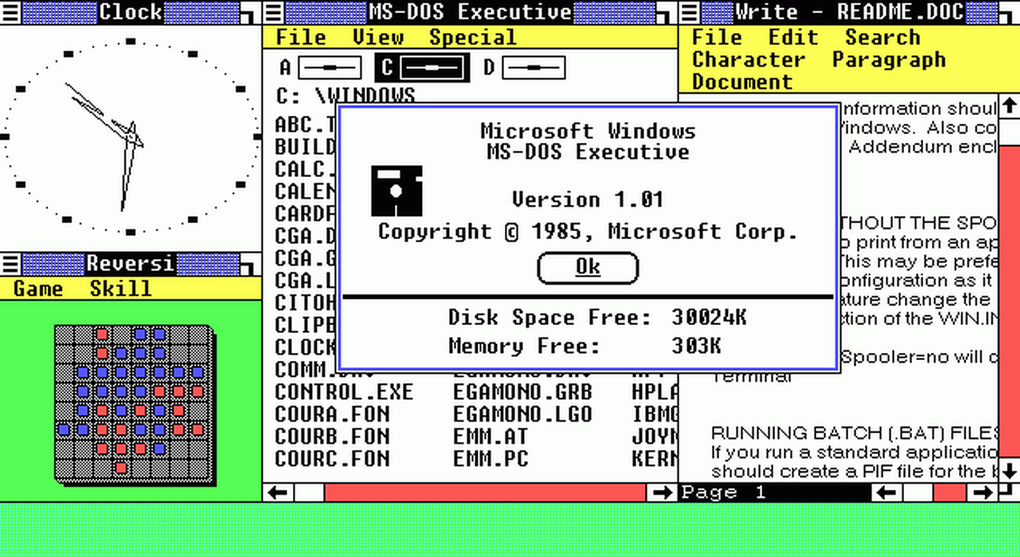 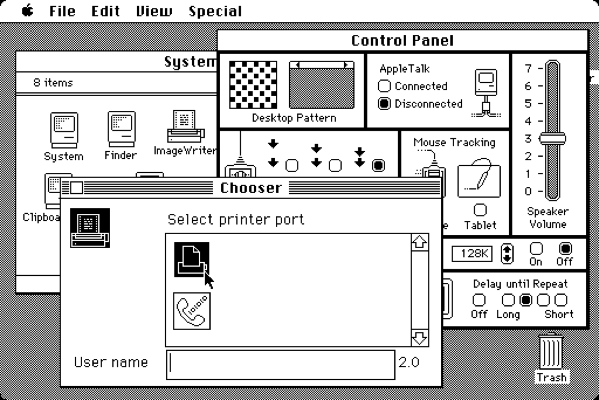 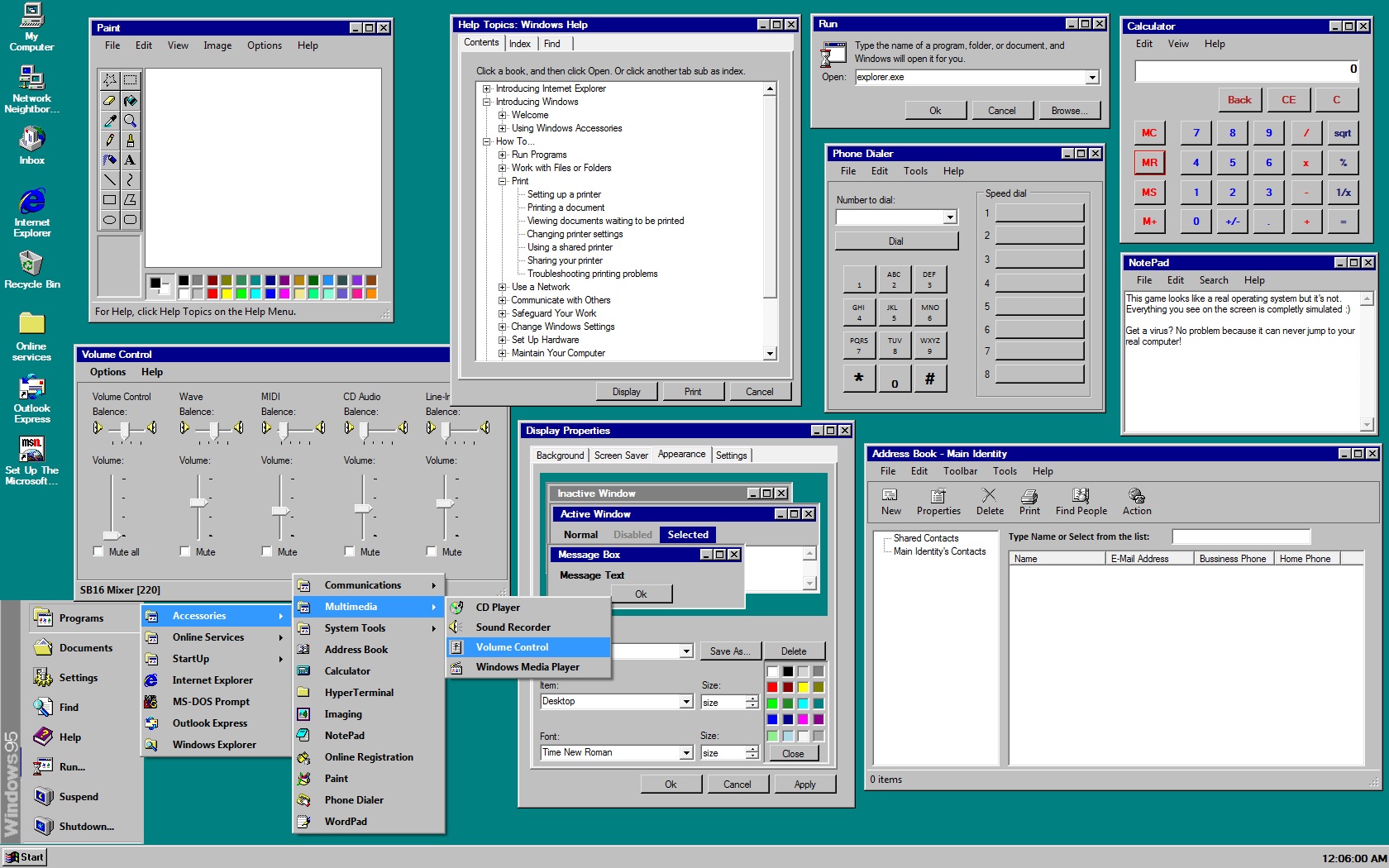 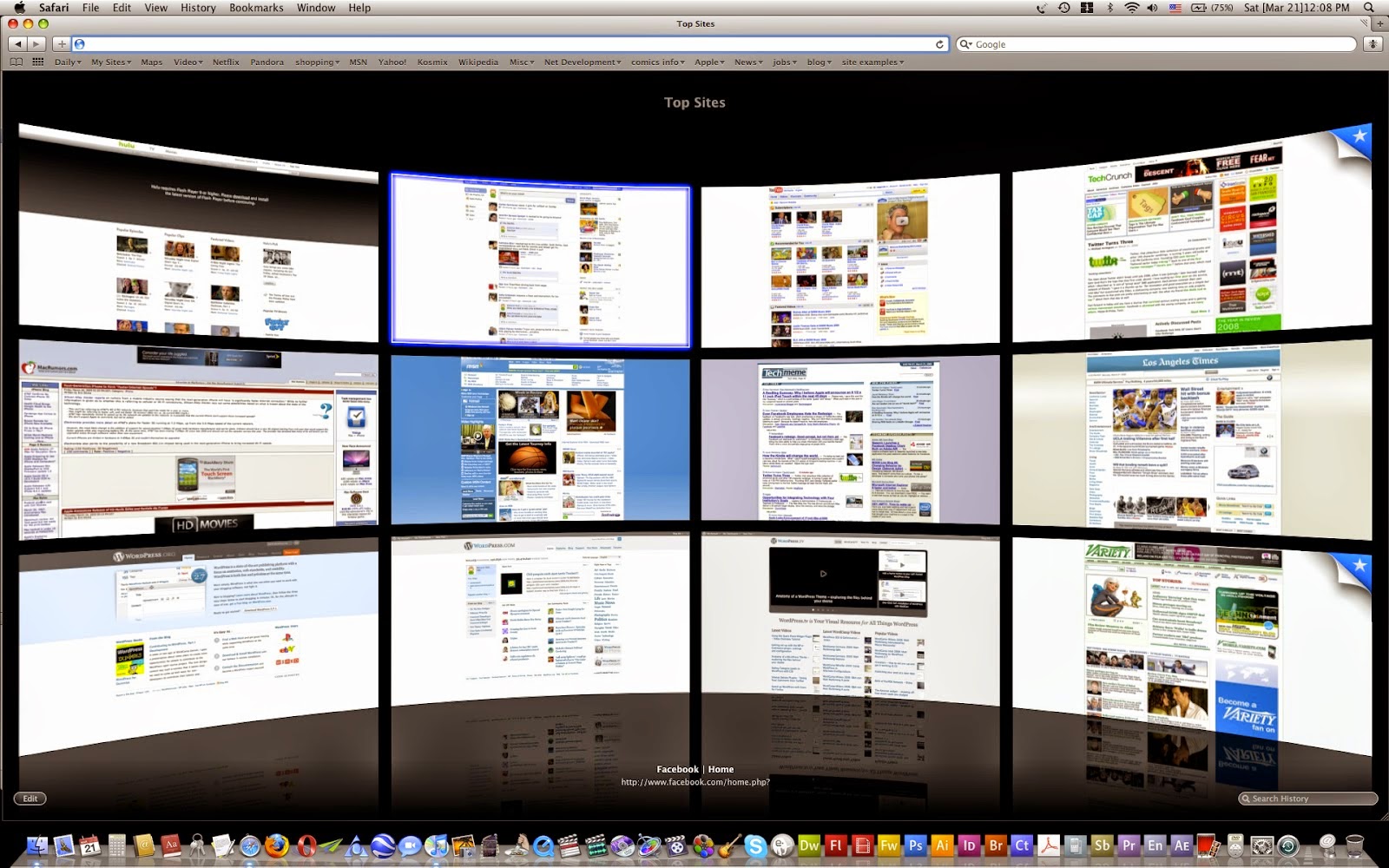 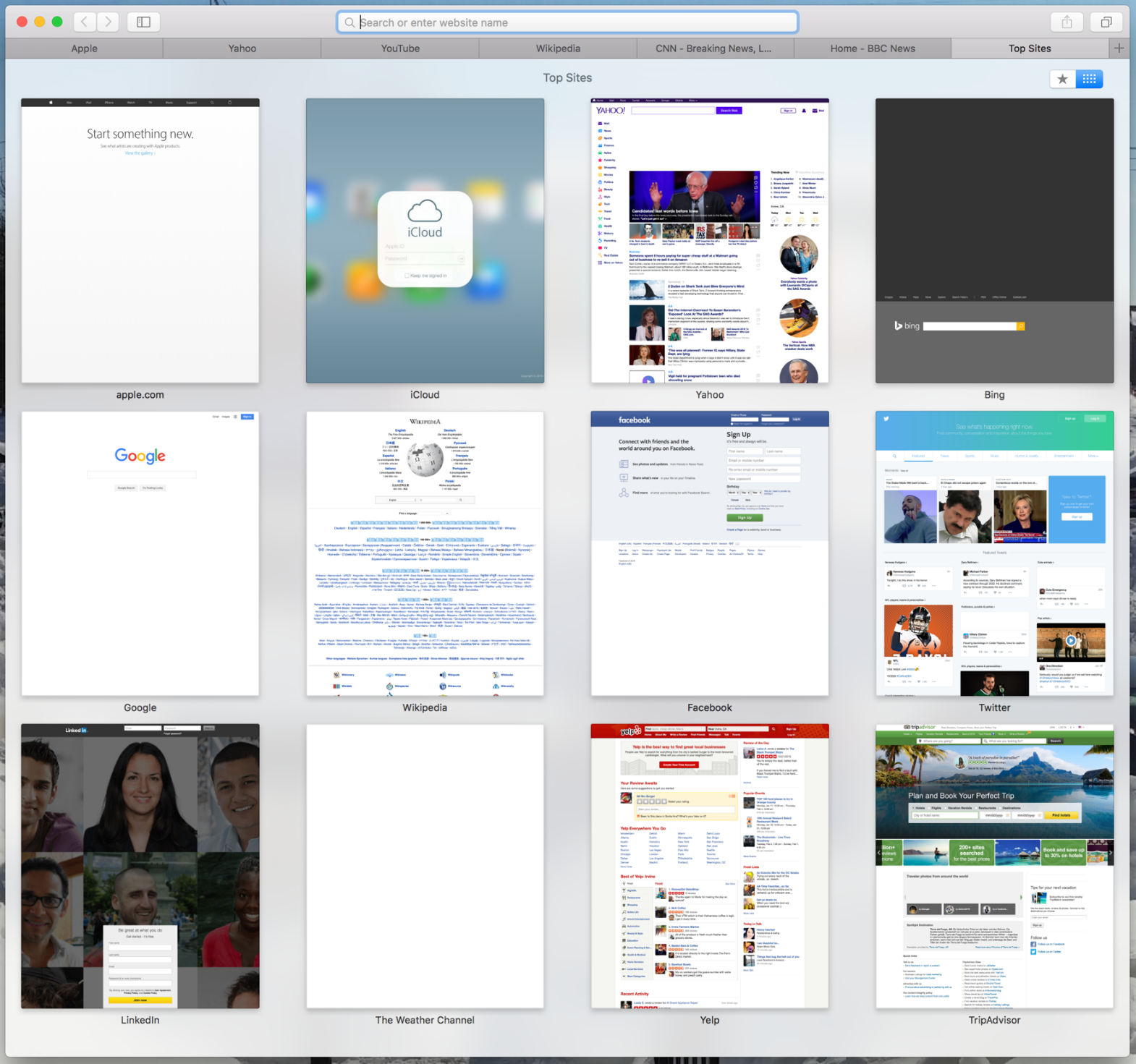 Research and design issues
Window management 
enables users to move fluidly between different windows (and monitors) 

How to switch attention between windows without getting distracted

Design principles of spacing, grouping, and simplicity should be used
Icon Design
Icons are assumed to be easier to learn and remember than commands
Compact, variably positioned, visually communicative, afforded, but must adhere to standards for design
Pervasive in every interface
e.g. represent desktop objects, tools (e.g. paintbrush), applications (e.g. web browser), and operations (e.g. cut, paste, next, accept, change)
Icons
Since the Xerox Star days icons have changed in their look and feel: 
black and white -> color, shadowing, photorealistic images, 3D rendering, and animation

Many designed to be very detailed and animated, making them both visually attractive and informative
GUIs now highly inviting, emotionally appealing, and feel alive
Icon forms
The mapping between the representation and underlying referent can be:
similar (e.g., a picture of a file to represent the object file)
analogical (e.g., a picture of a pair of scissors to represent ‘cut’)
arbitrary (e.g., the use of an X to represent ‘delete’)

Most effective icons are similar ones
Many operations are actions making it more difficult to represent them 
use a combination of objects and symbols that capture the salient part of an action
Early icons
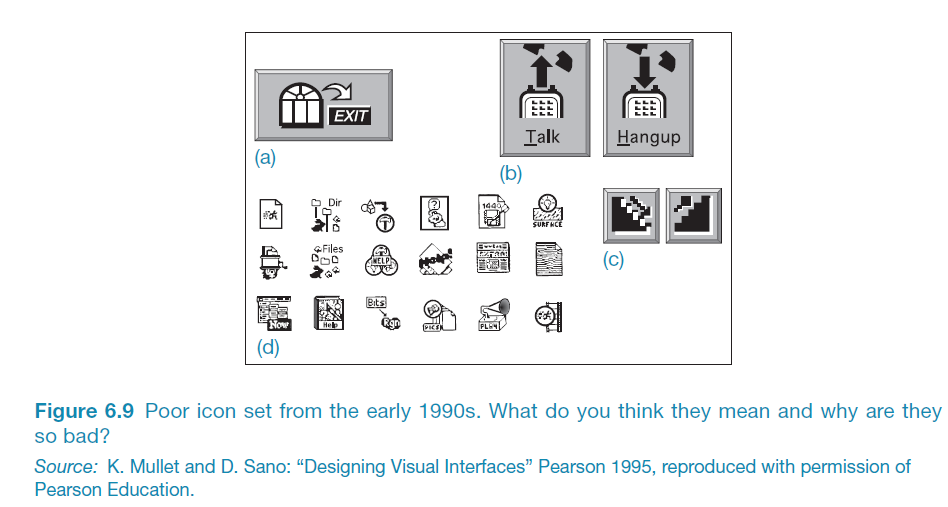 Newer icons
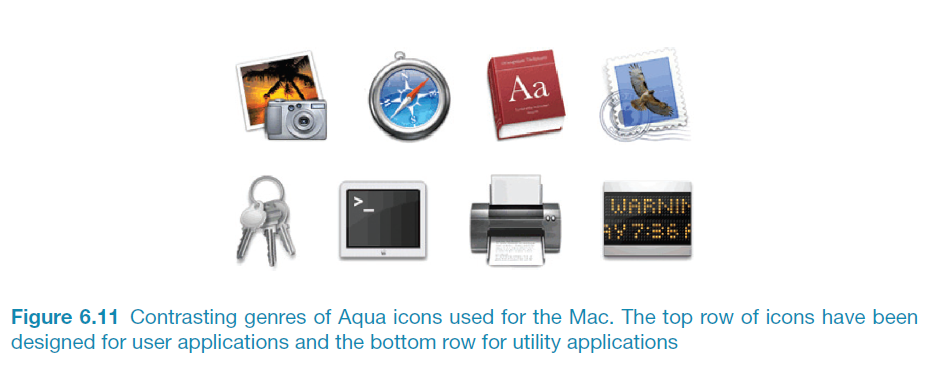 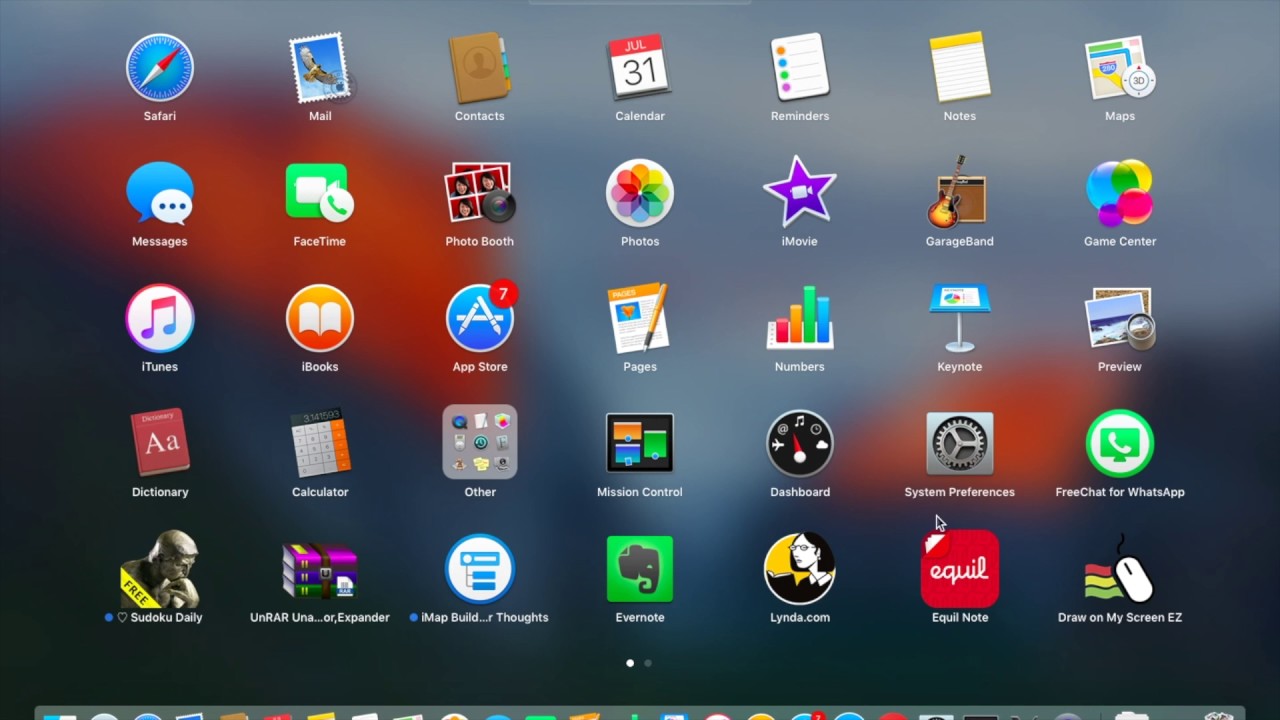 Even newer icons
Icon forms
Skeuomorphism
Just like the real world
Has almost limitless reference
Curiously, we have been moving away from it, to more flat design
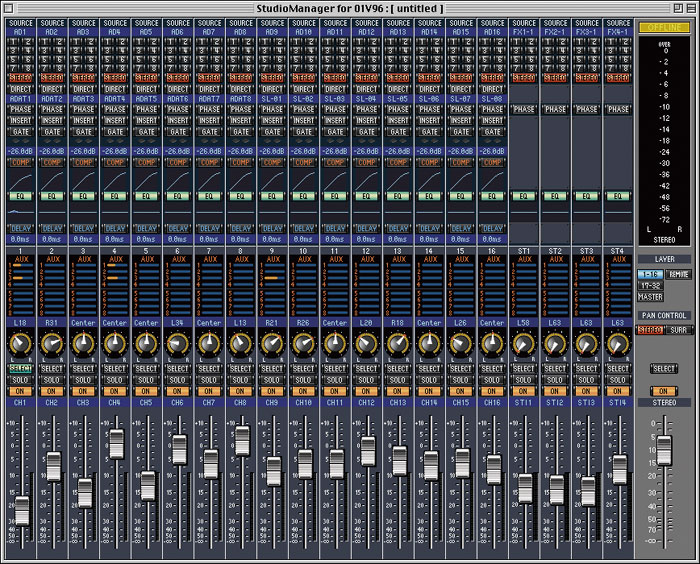 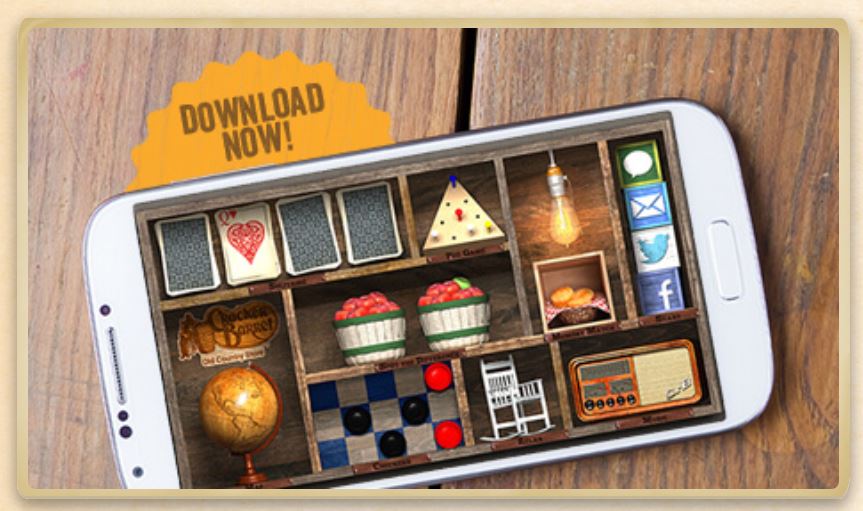 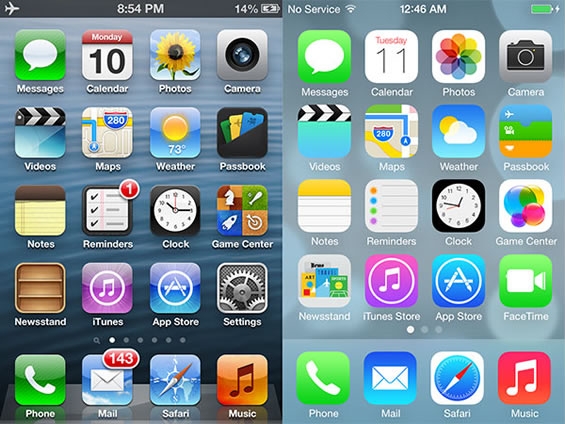 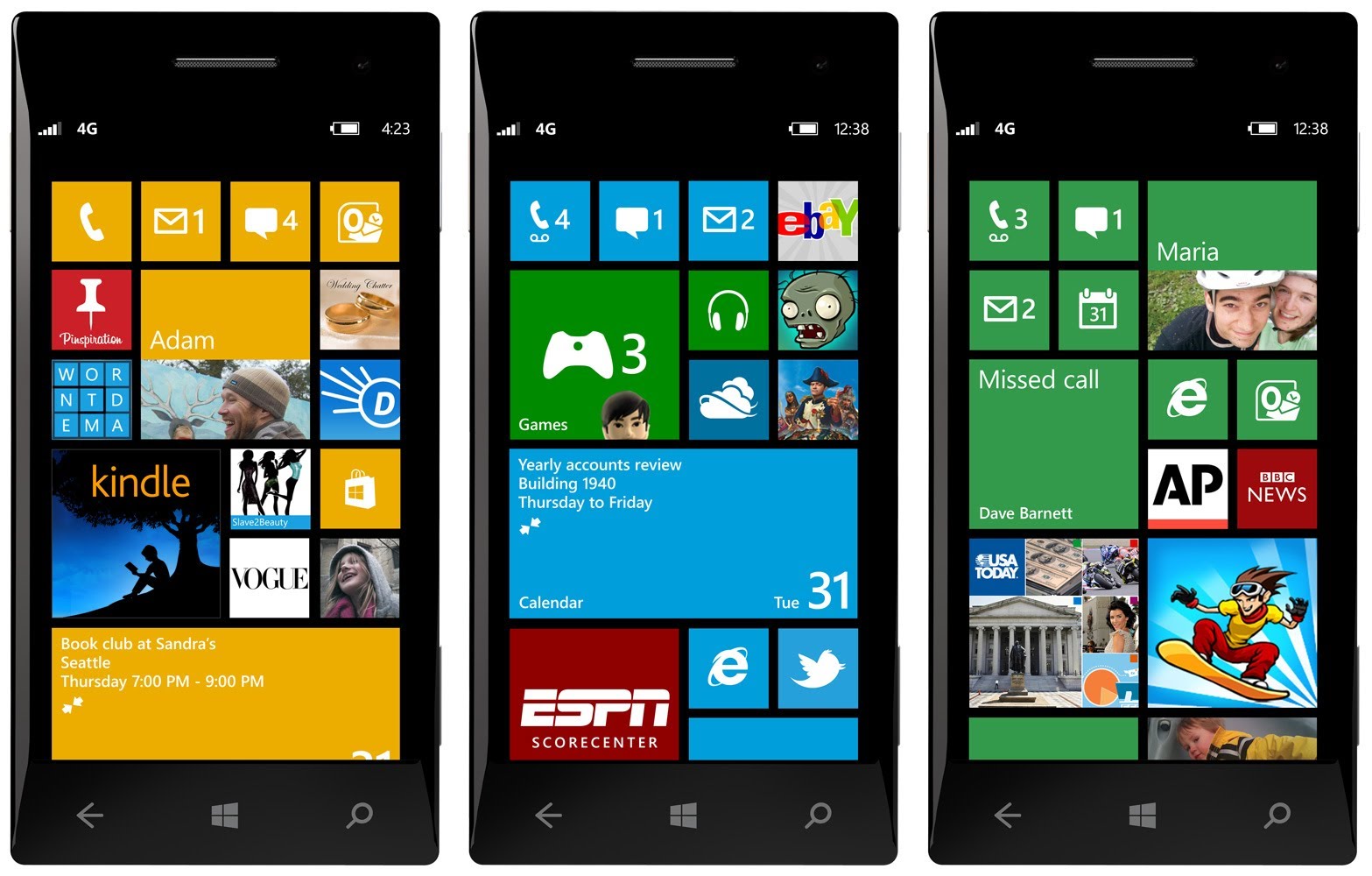 Research and design issues
There is a wealth of resources now so do not have to draw or invent new icons from scratch unless necessary
Guidelines, style guides, icon builders, libraries
Can still stick to convention
Text labels can be used alongside icons to help identification for small icon sets 
For large icon sets (e.g. photo editing or word processing) use rollovers
Future (current) interfaces
What are some of the new interfaces we will be (are) using?
New interaction methods require new research, new investigation, new design, new user requirements, new thinking, new expertise, new understanding, new…
Many of these interfaces are still evolving, still in their infancy, while others are more mature. 
What counts as a new interface? A novel interface? How can we determine what works and what doesn’t?
Voice / Speech
Already talked about this, sort-of
Same foundational concerns as natural language 
However now requires faster response, and prosodic interpretation
Easy for humans, hard for machines
Continuous
Discrete
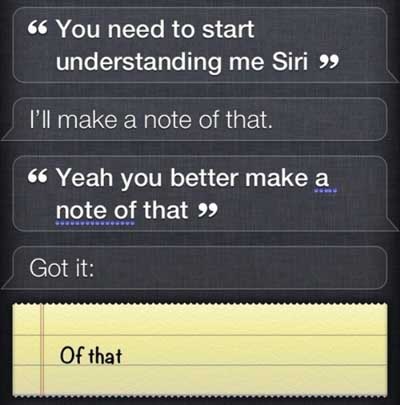 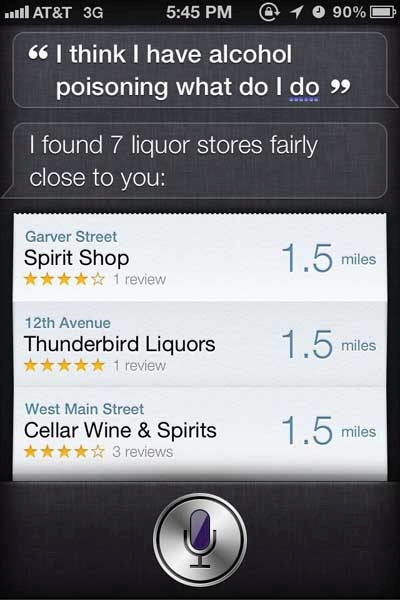 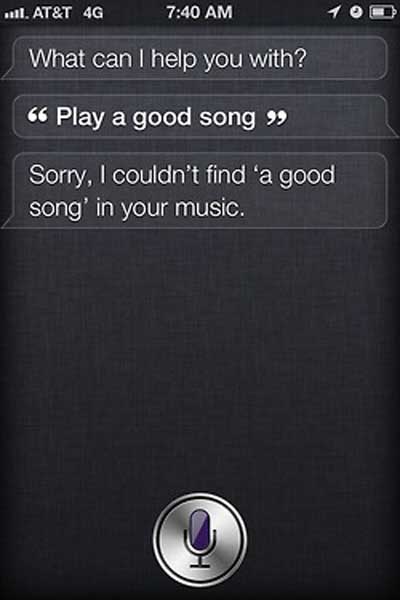 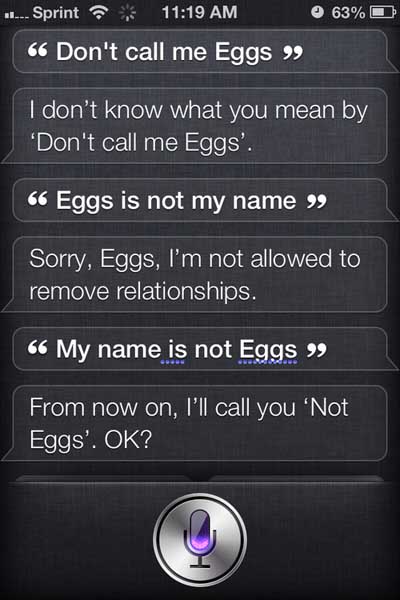 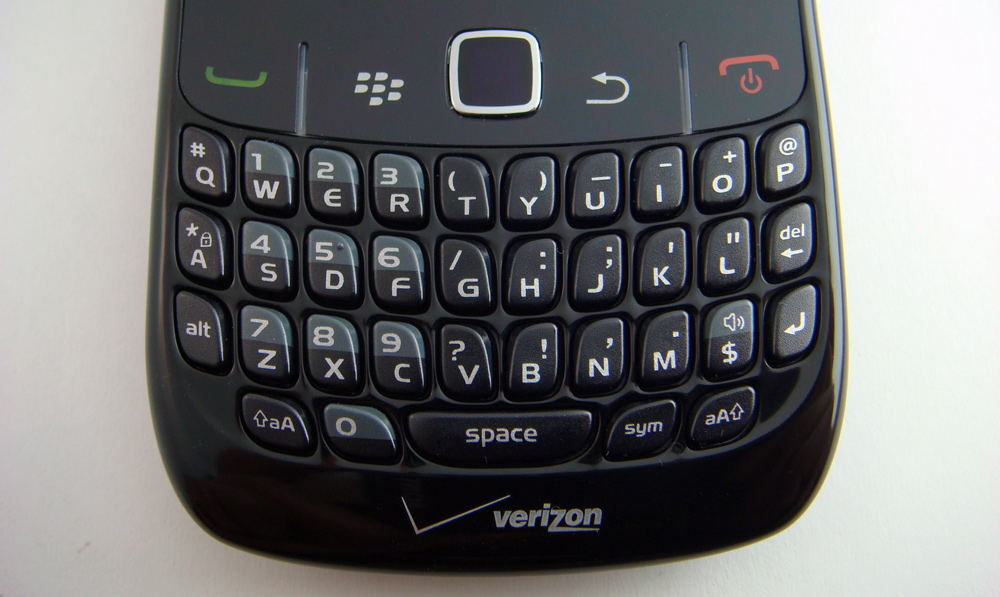 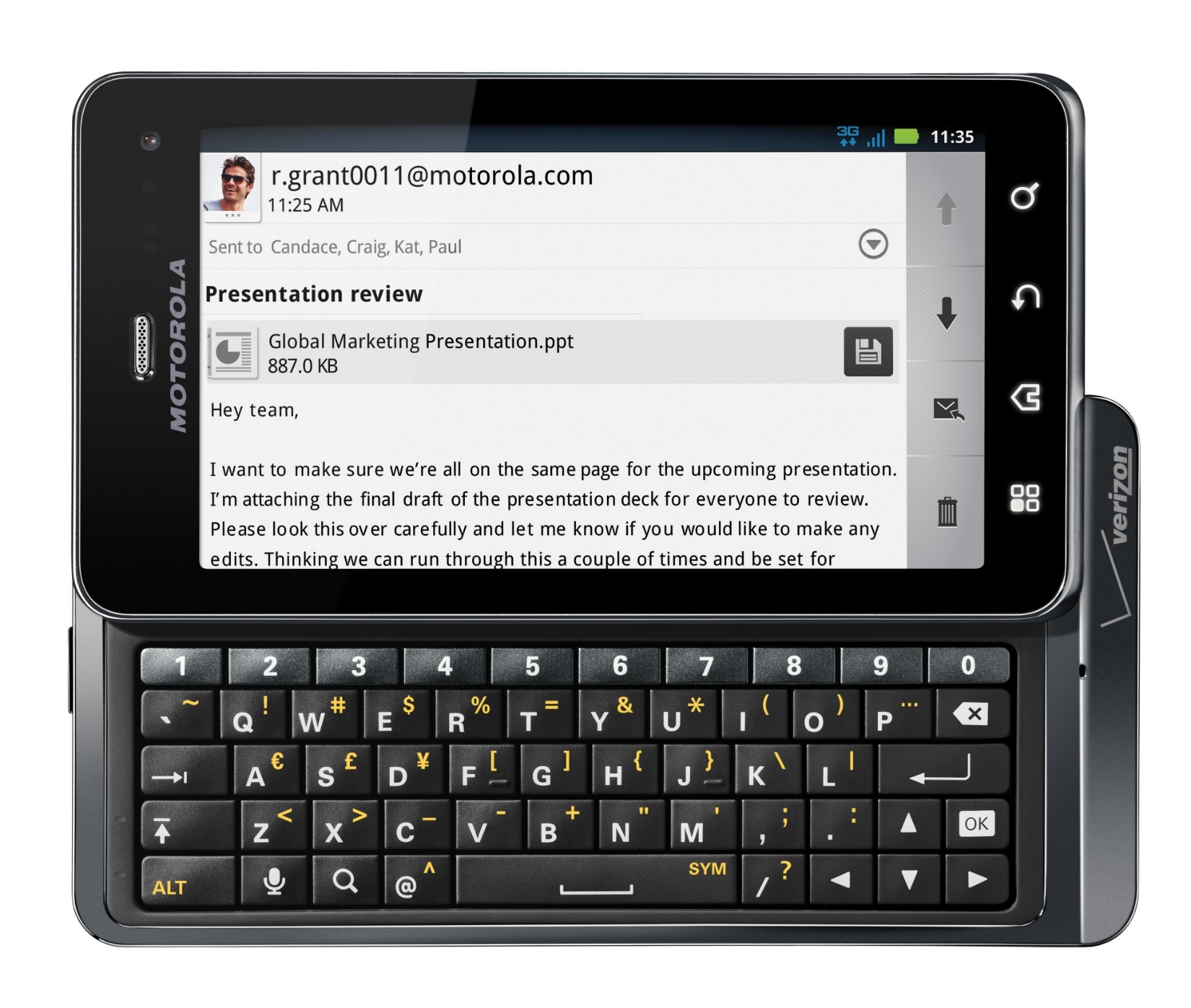 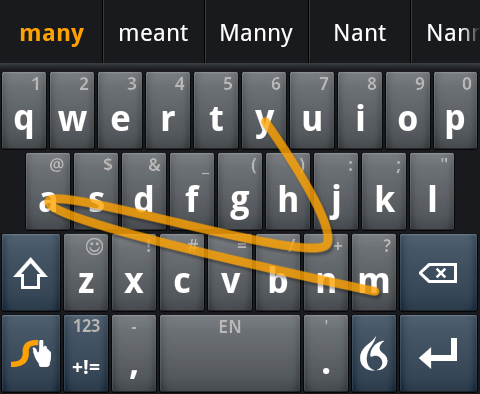 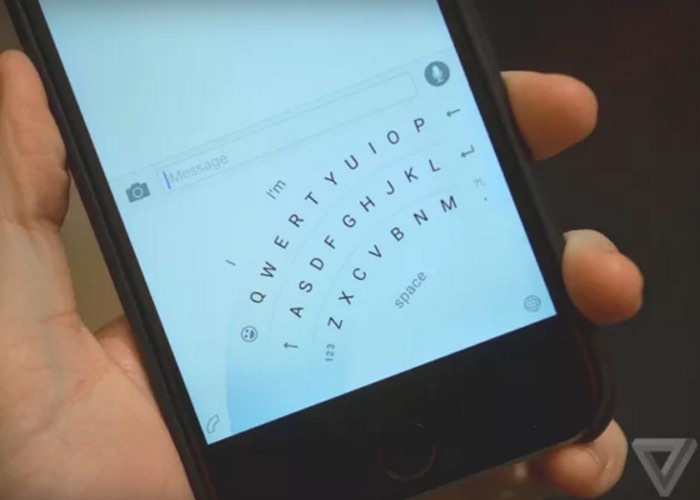 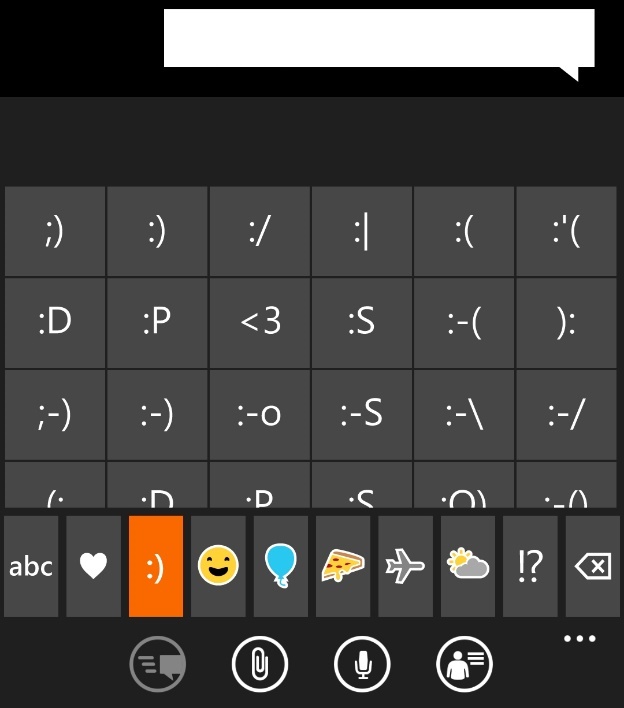 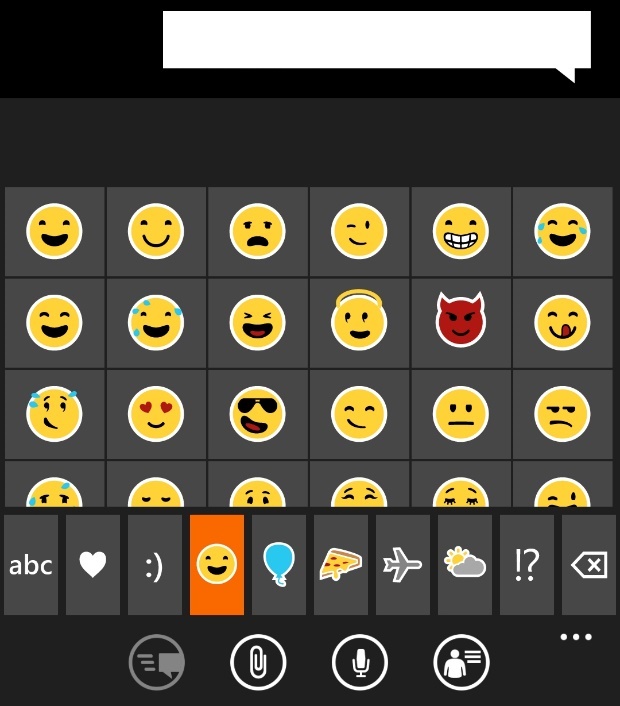 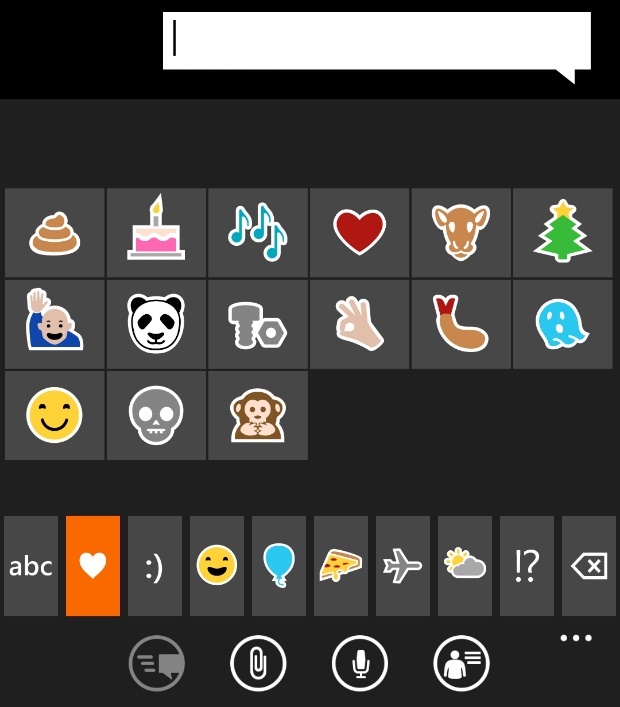 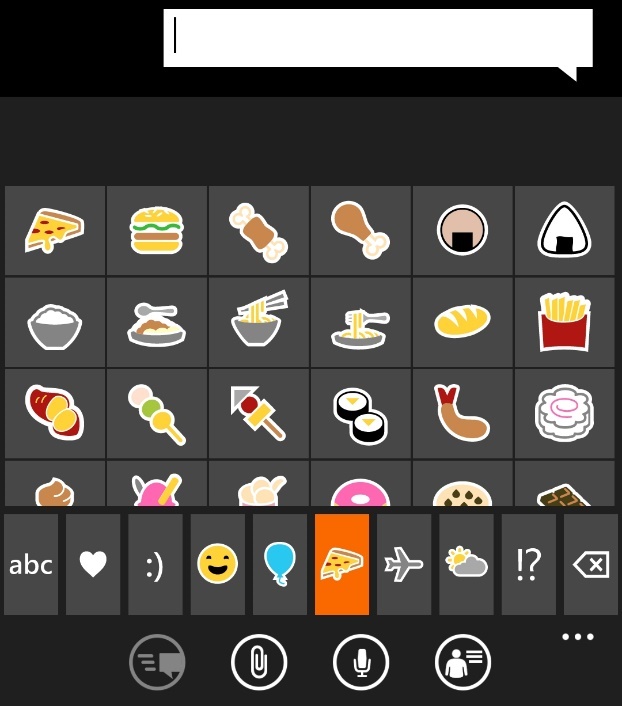 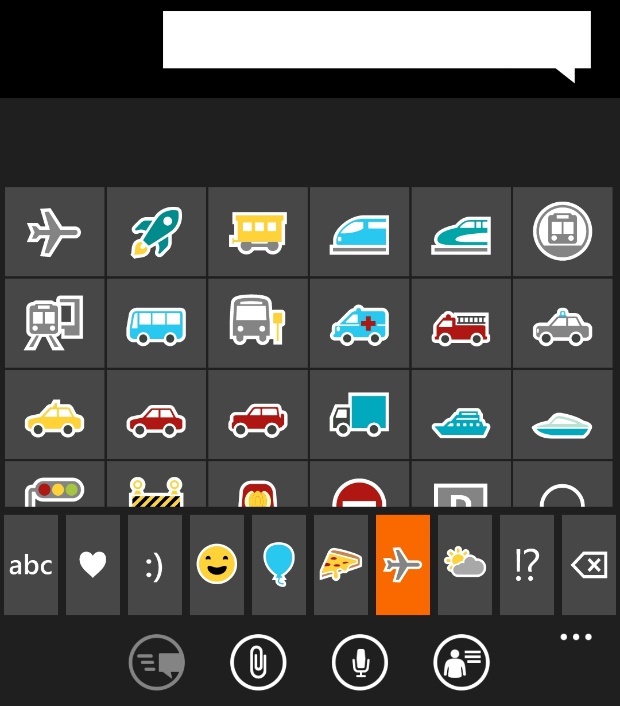 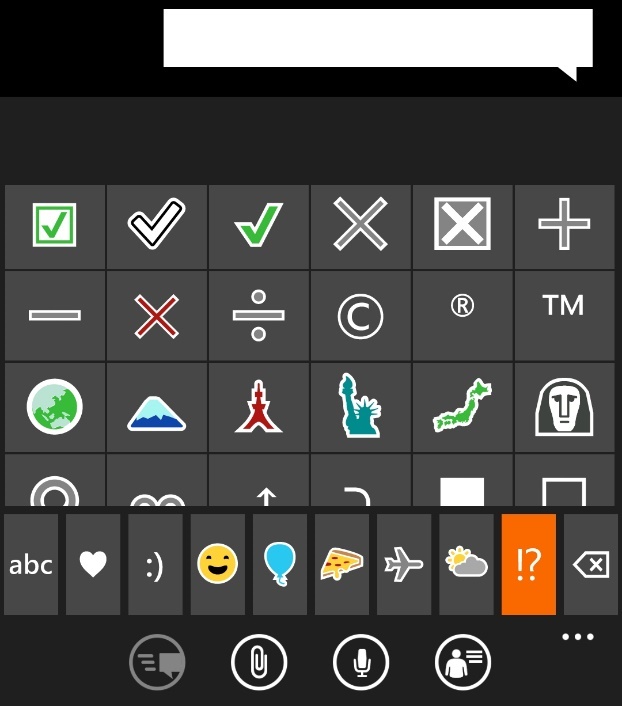 Gaming
Significant evolution in input methods
Joysticks, paddles, keys, gamepads, footpads, motion detection, now we just have ‘controllers.’
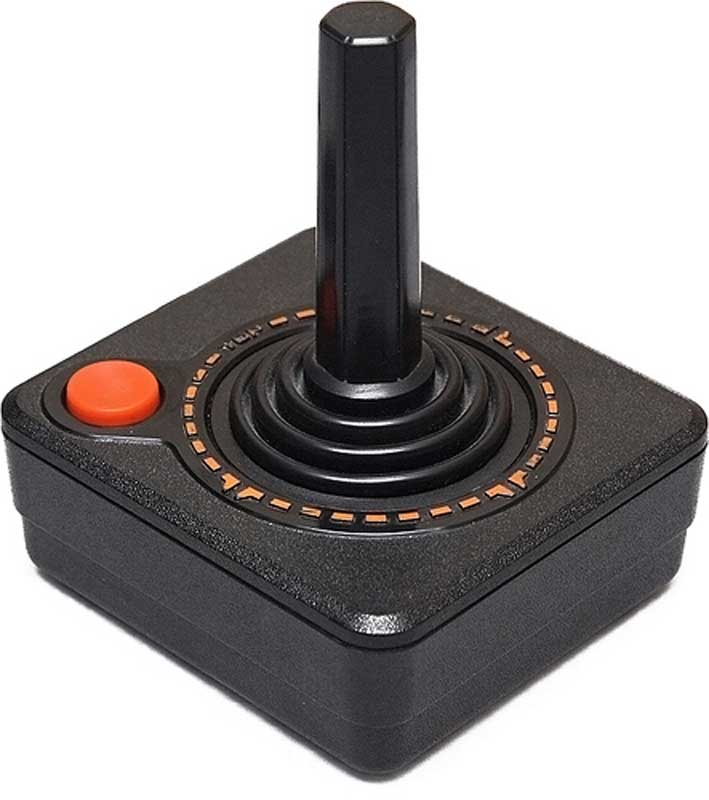 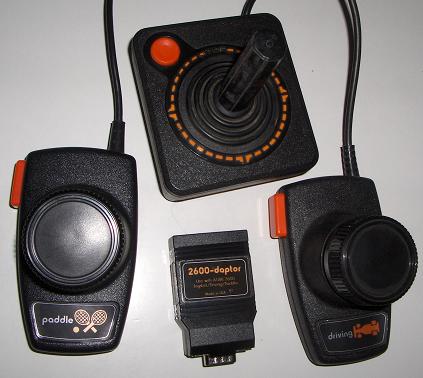 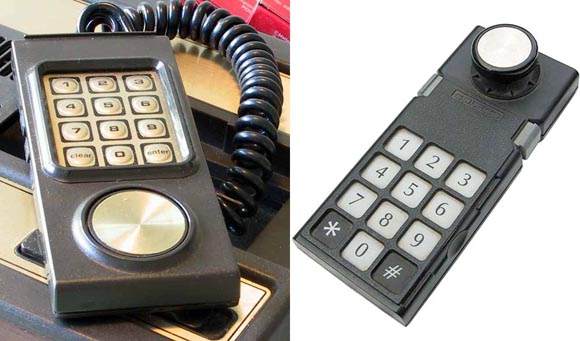 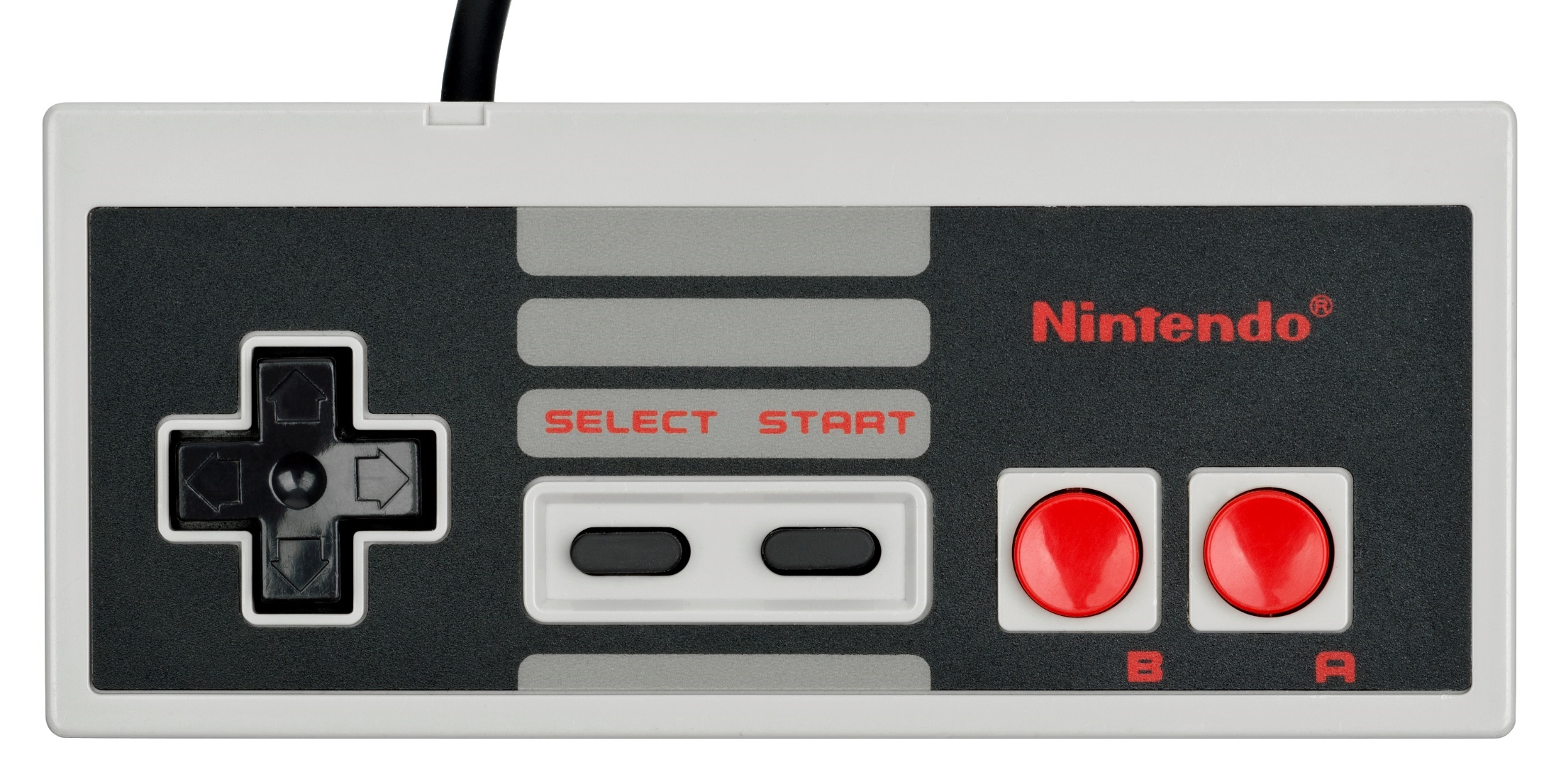 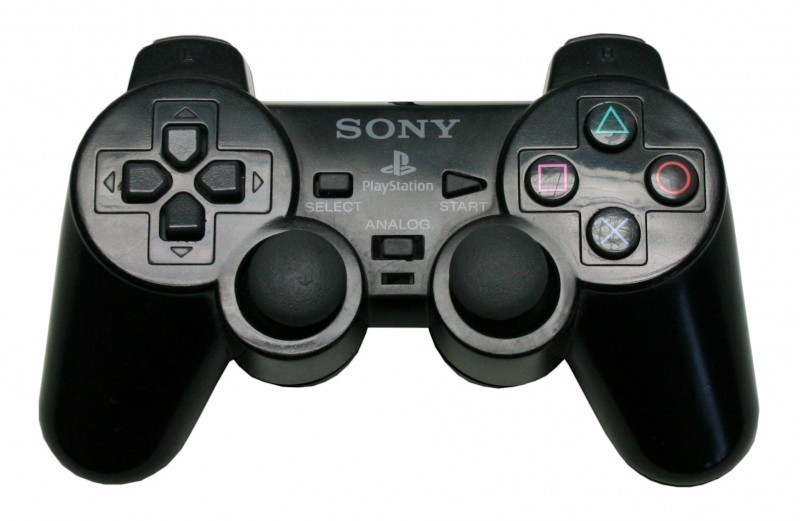 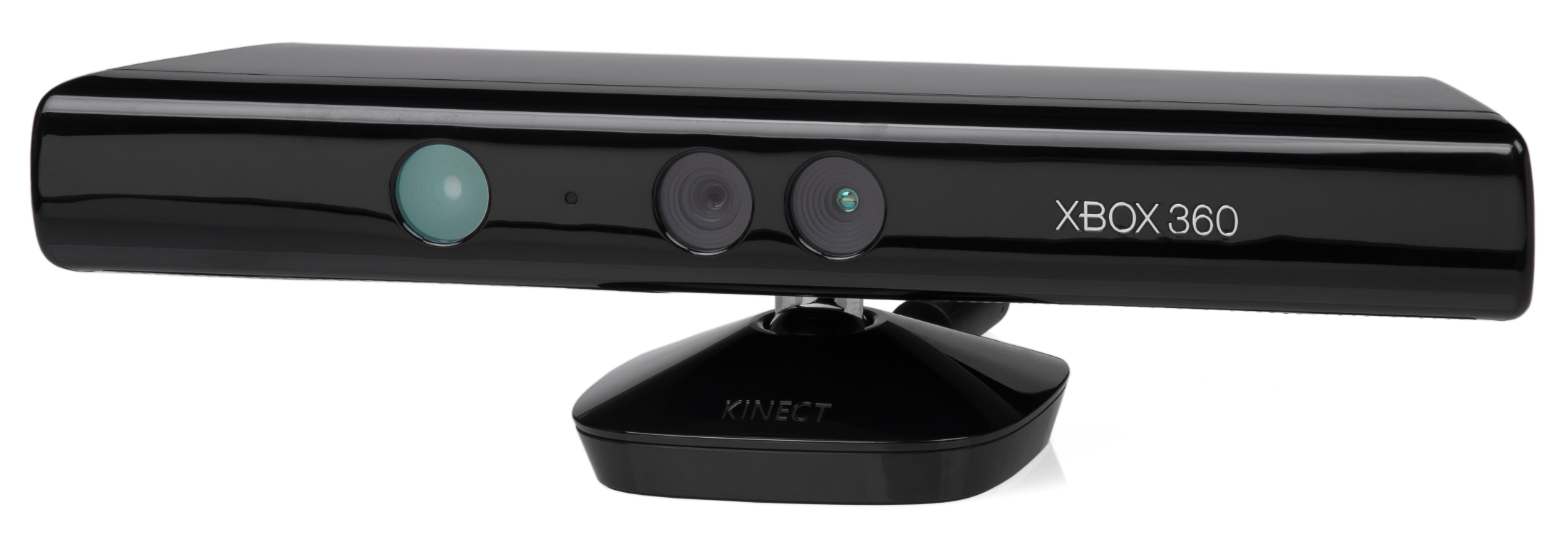 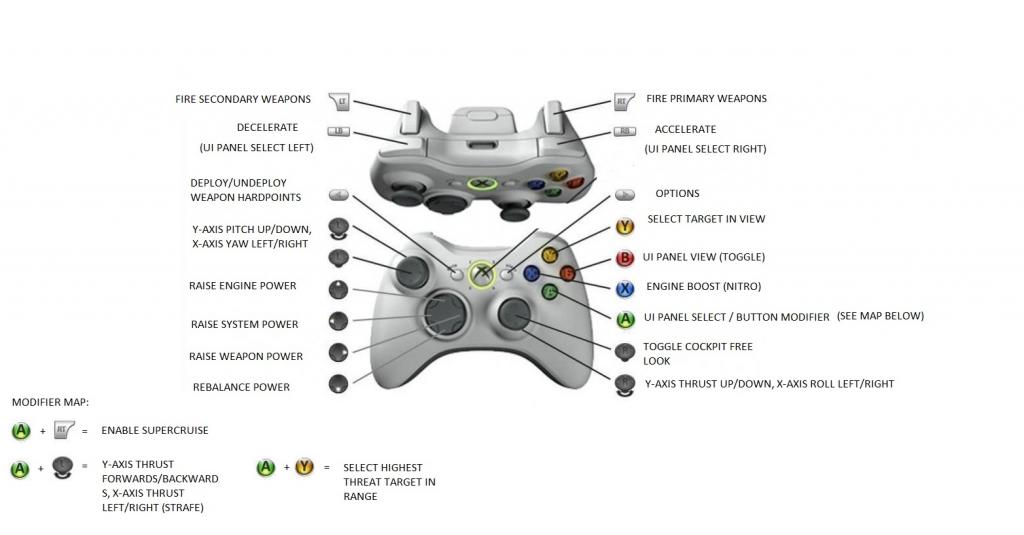 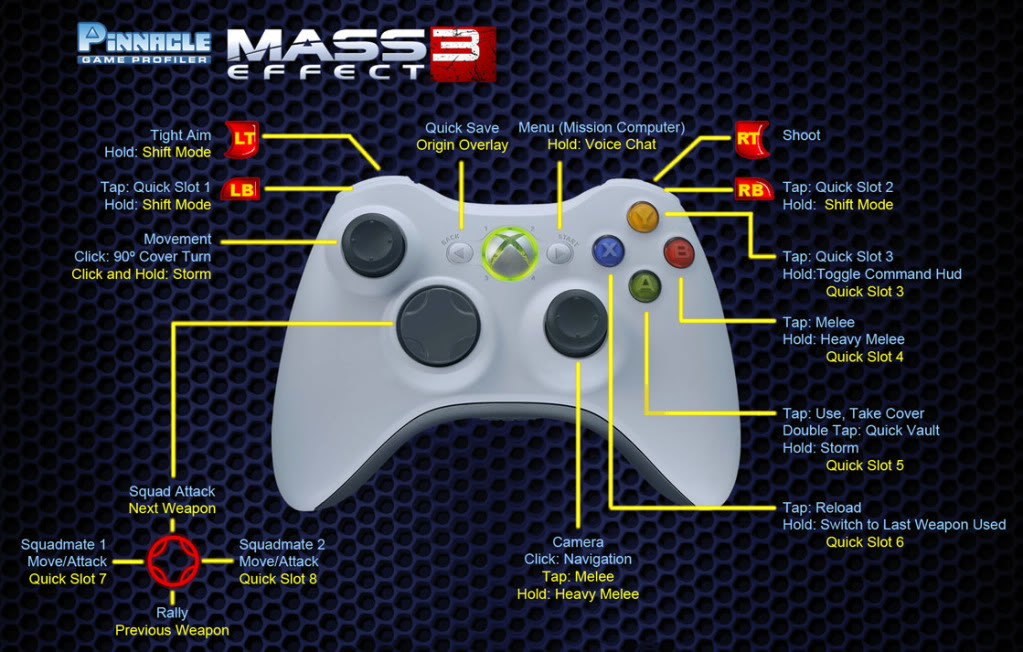 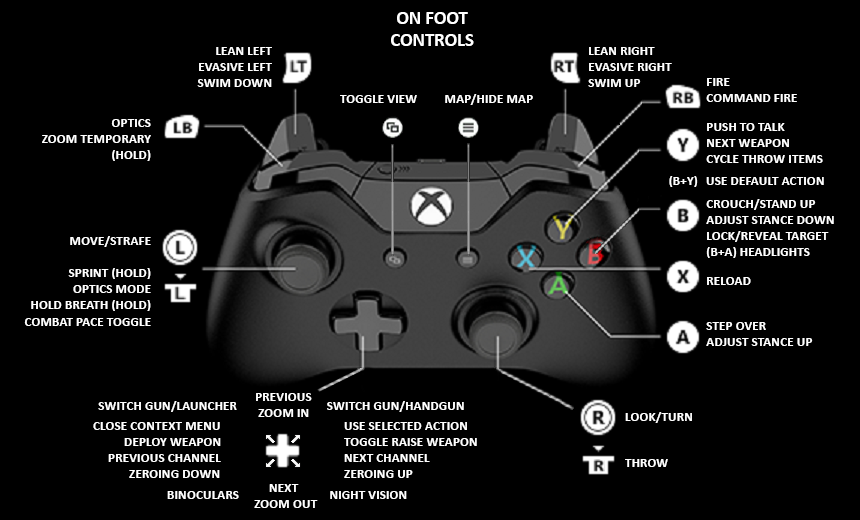 Some other examples
Consumer interfaces are standardized, well-informed, commonplace, this aids in the design process
Other interfaces do not have this luxury, and significant investigation, research, and requirements determination must inform their development.
Can use interdisciplinary / industry standards
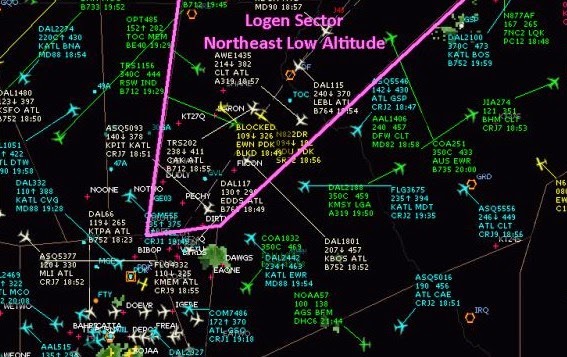 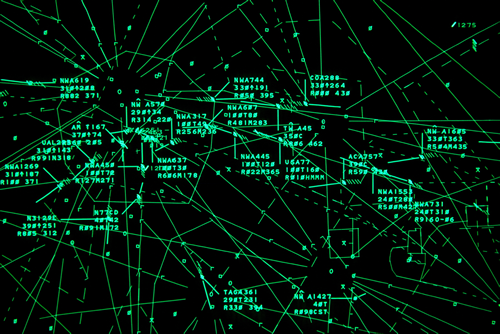 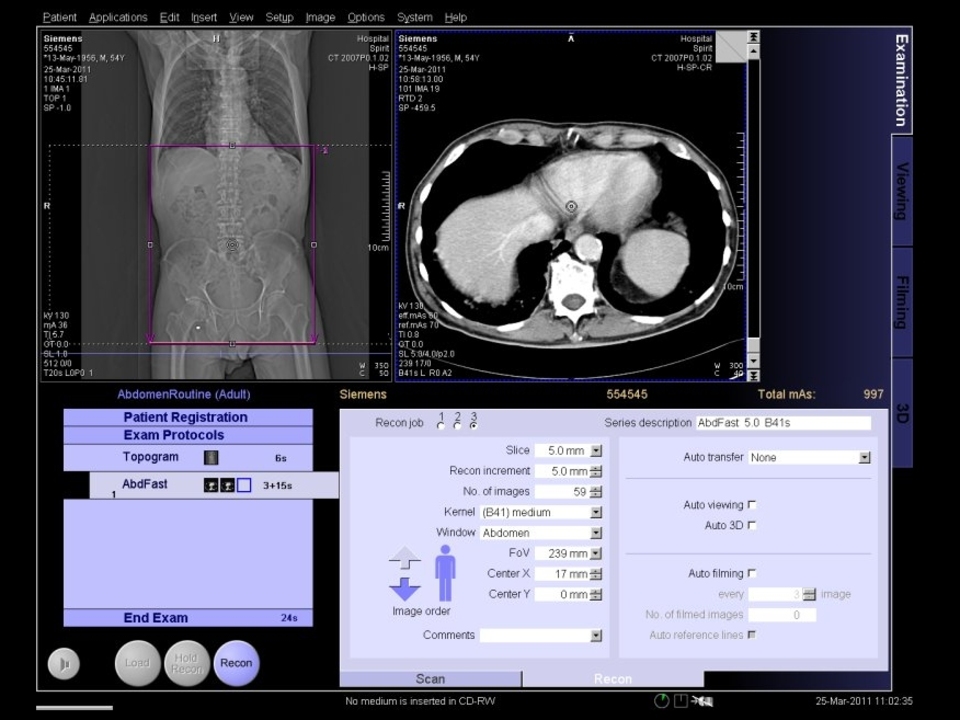 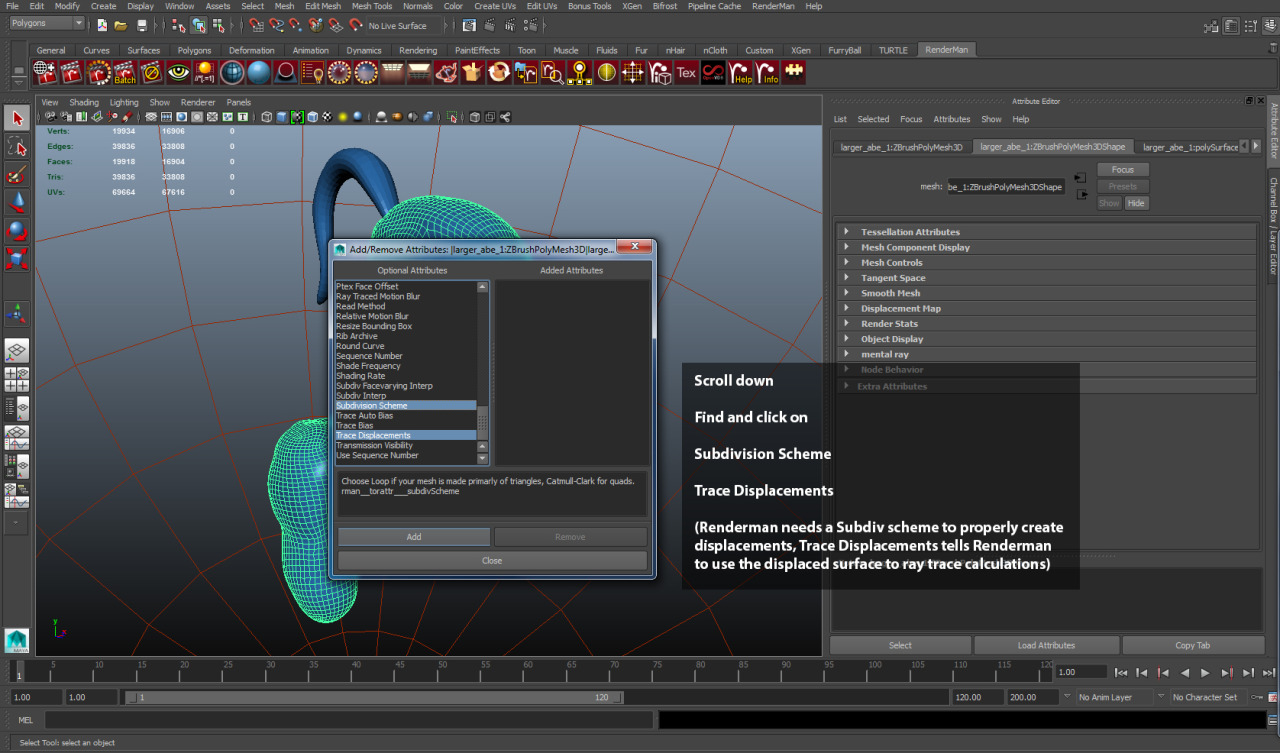 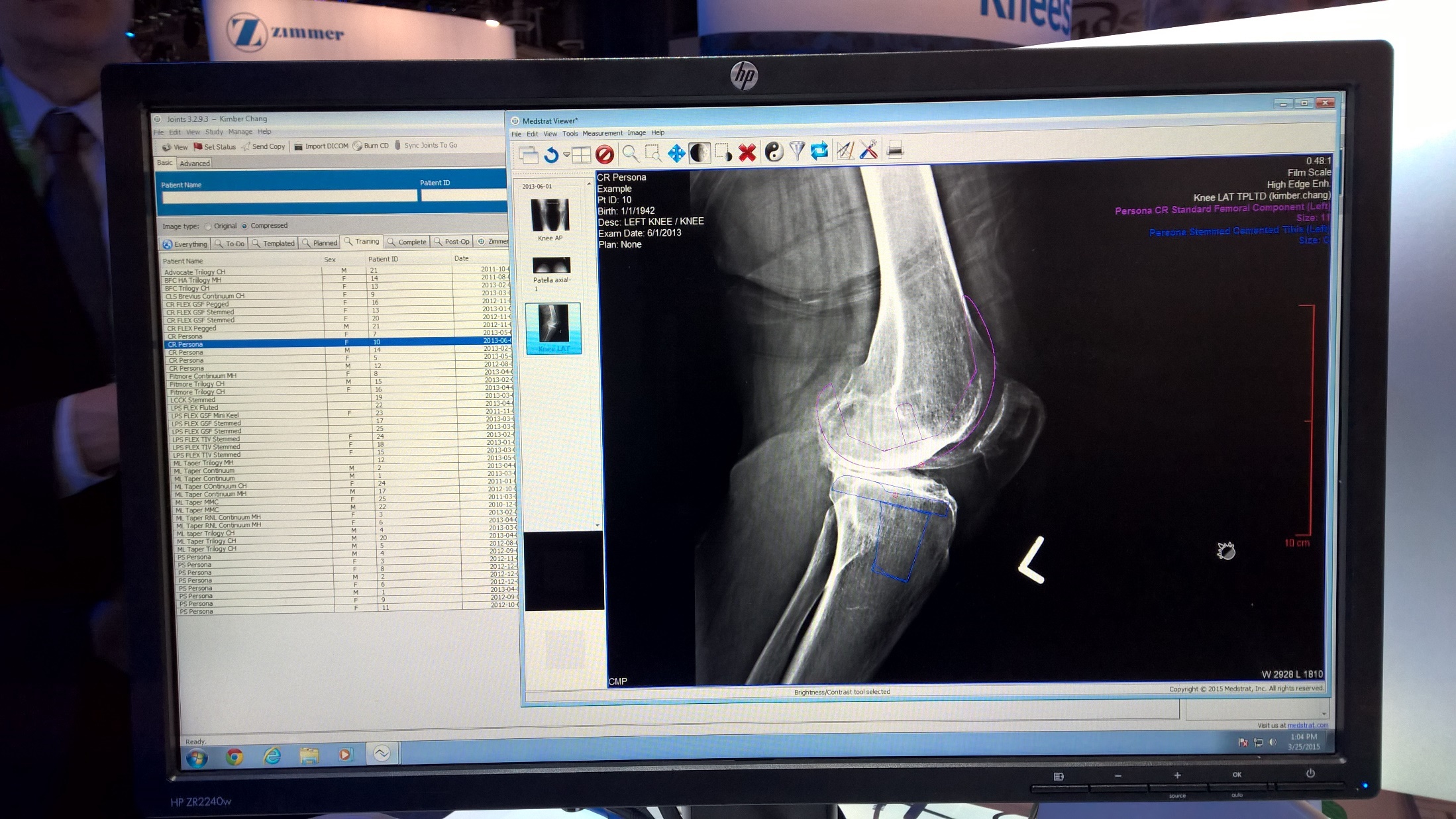 Consumer products
Wide variety of goals
Limited variety of interaction methods
Very device / domain dependent
Product design is (usually) important
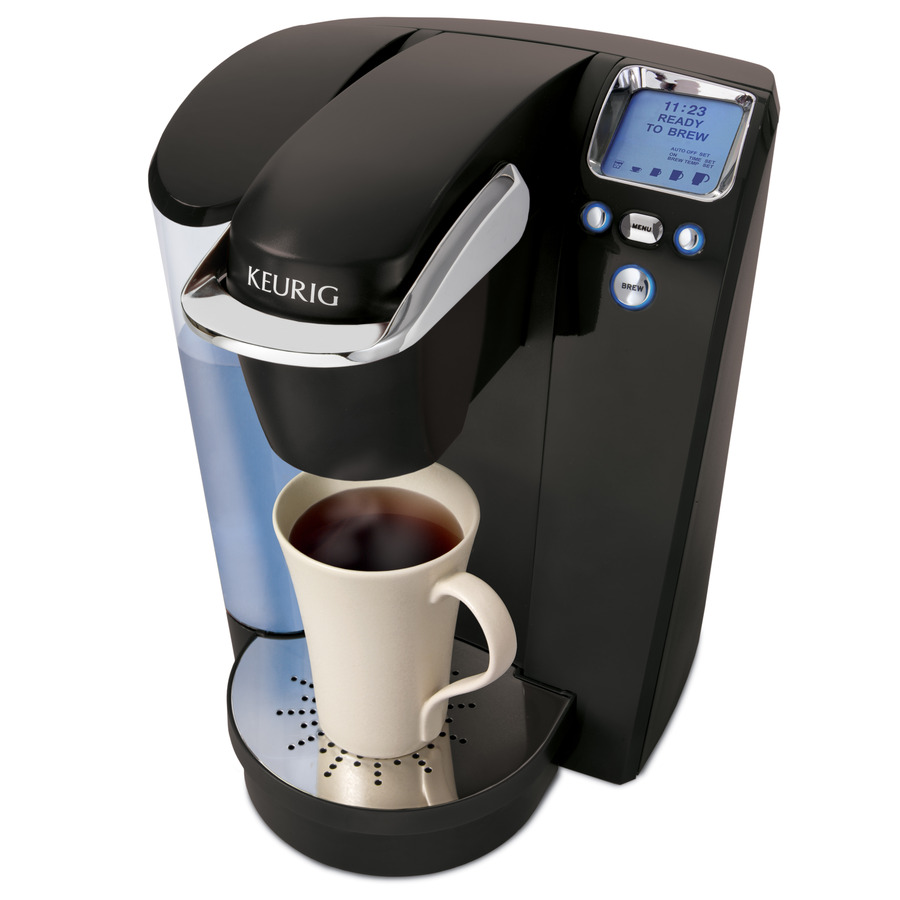 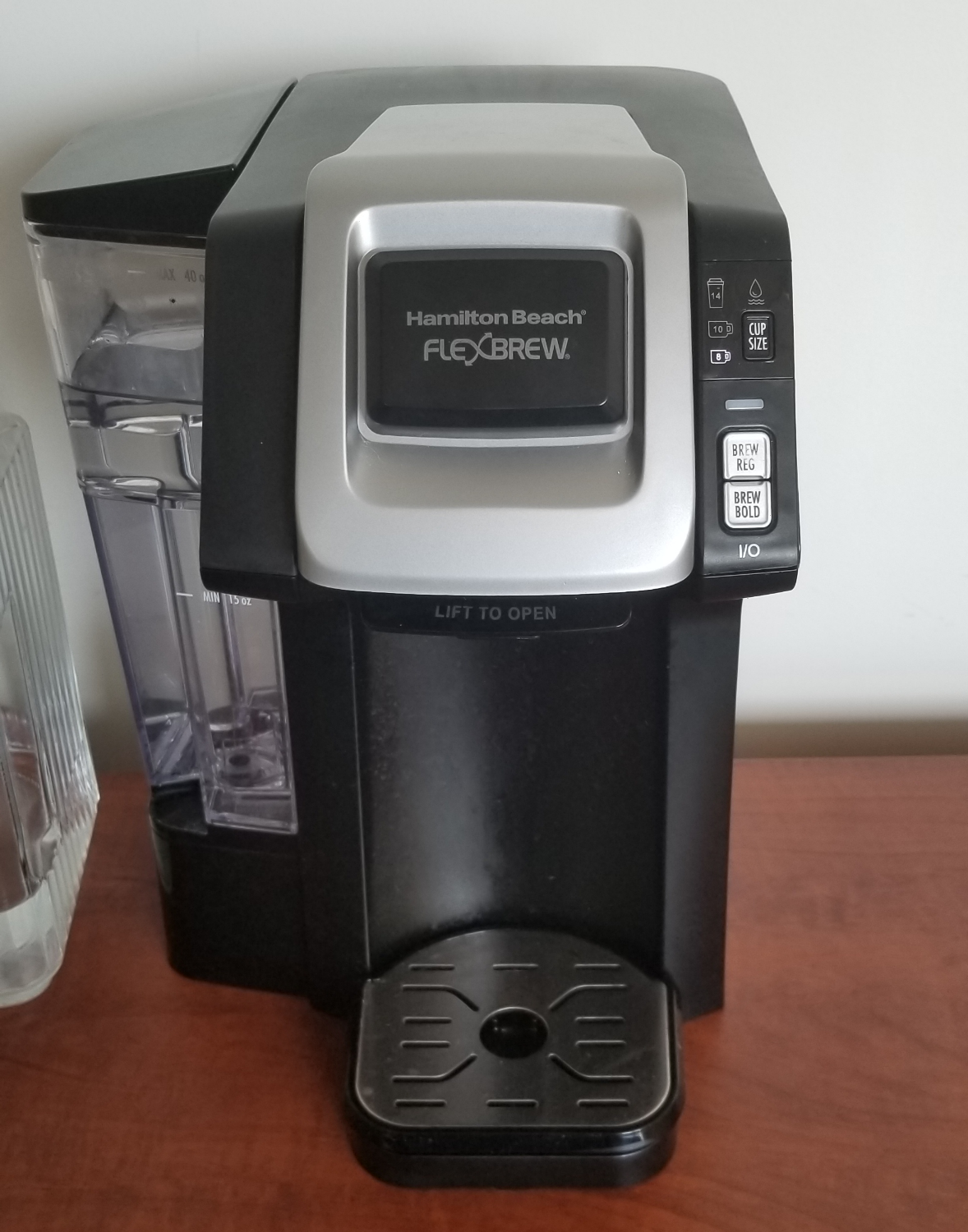 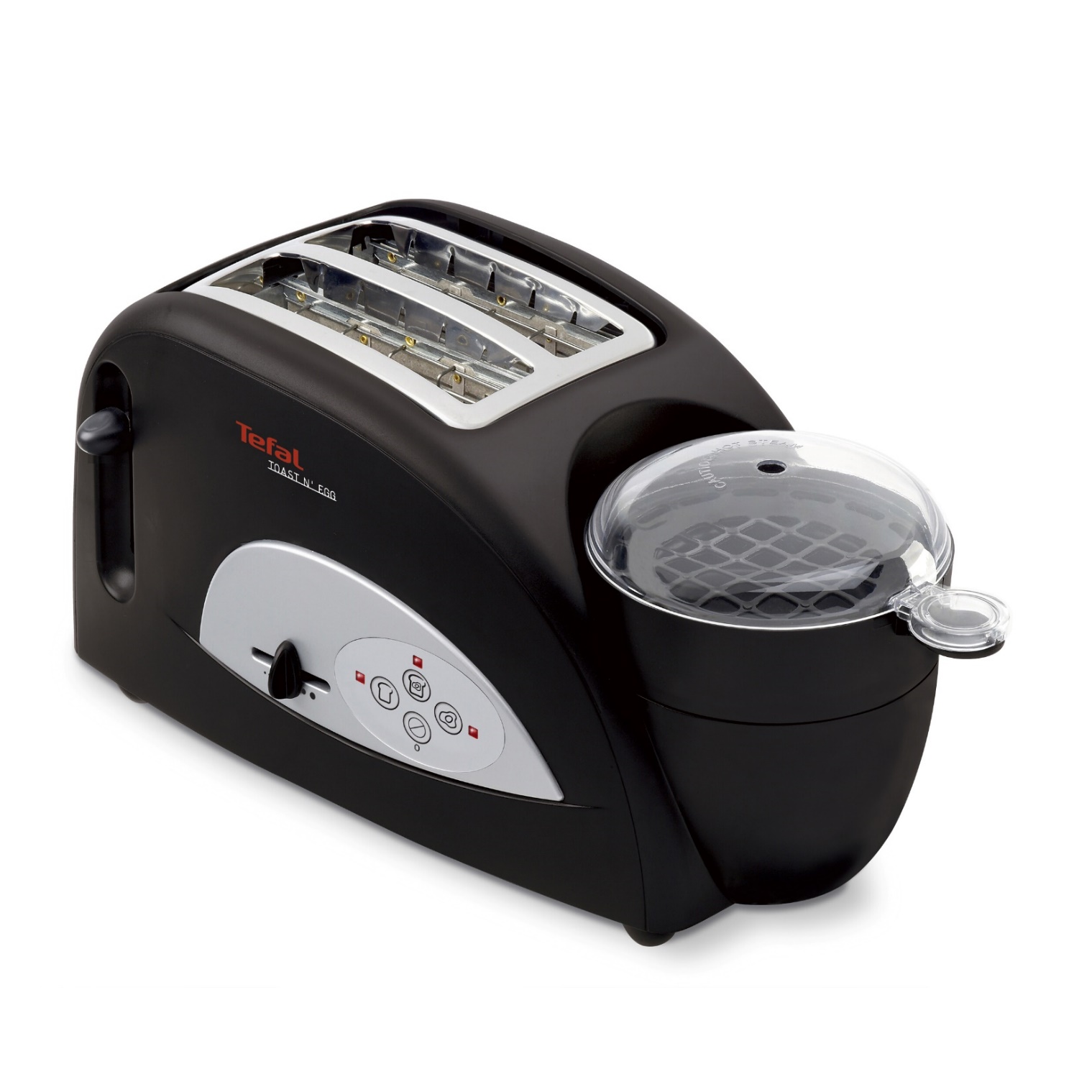 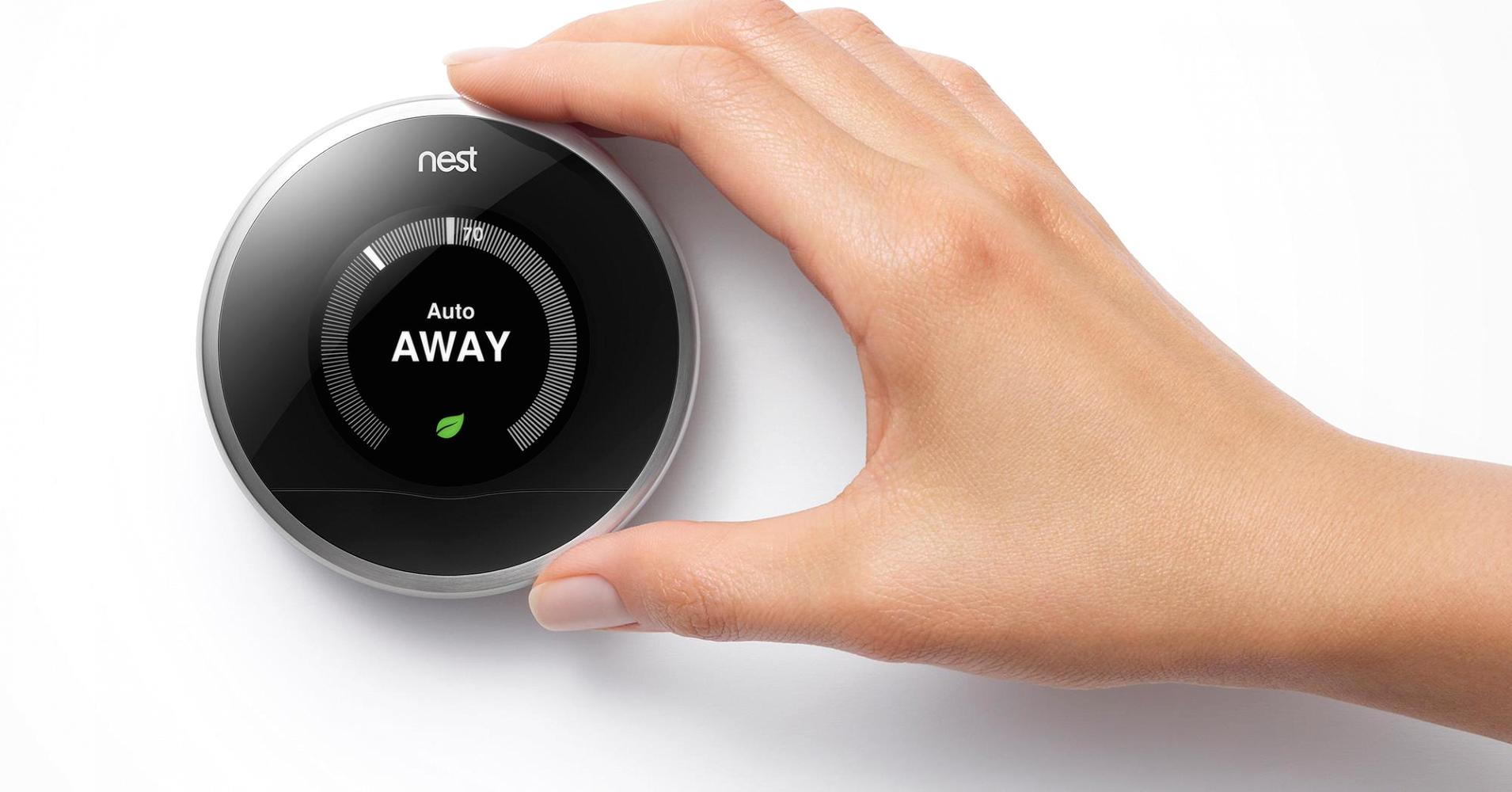 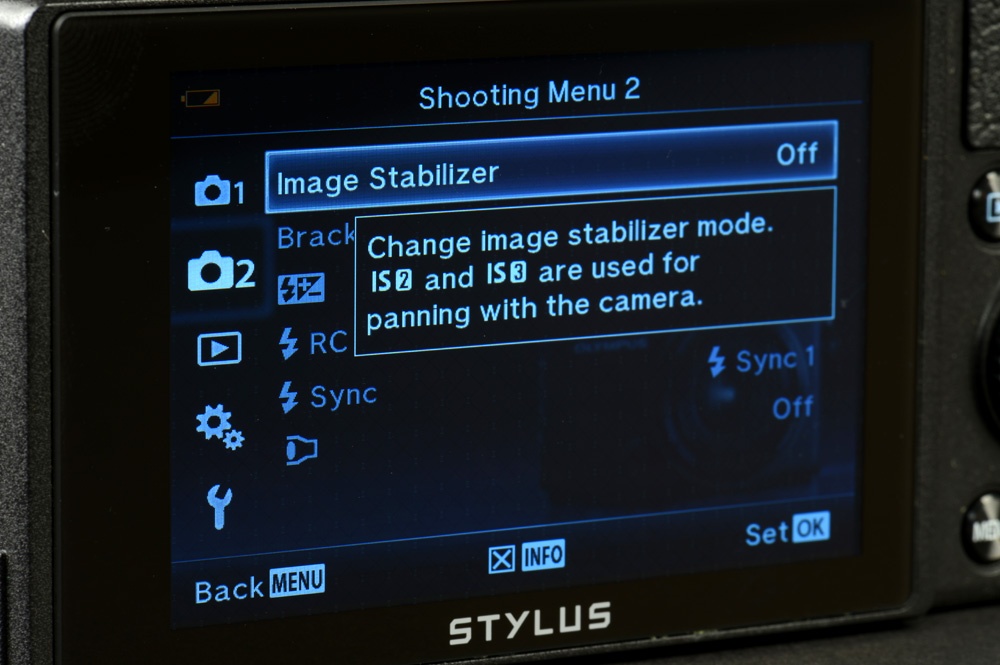 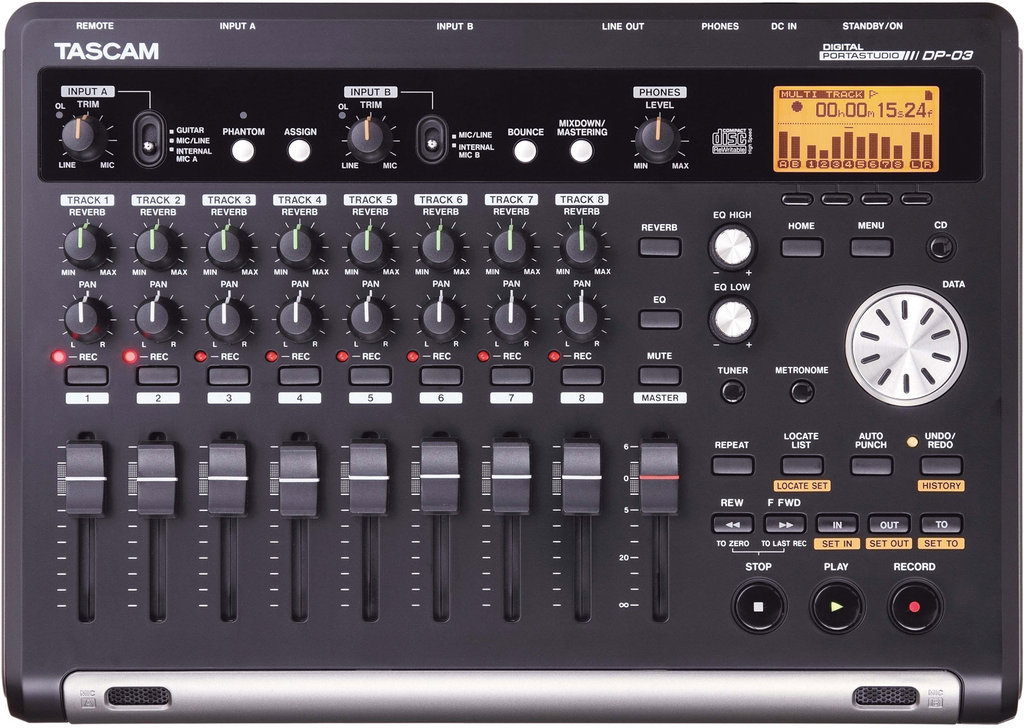 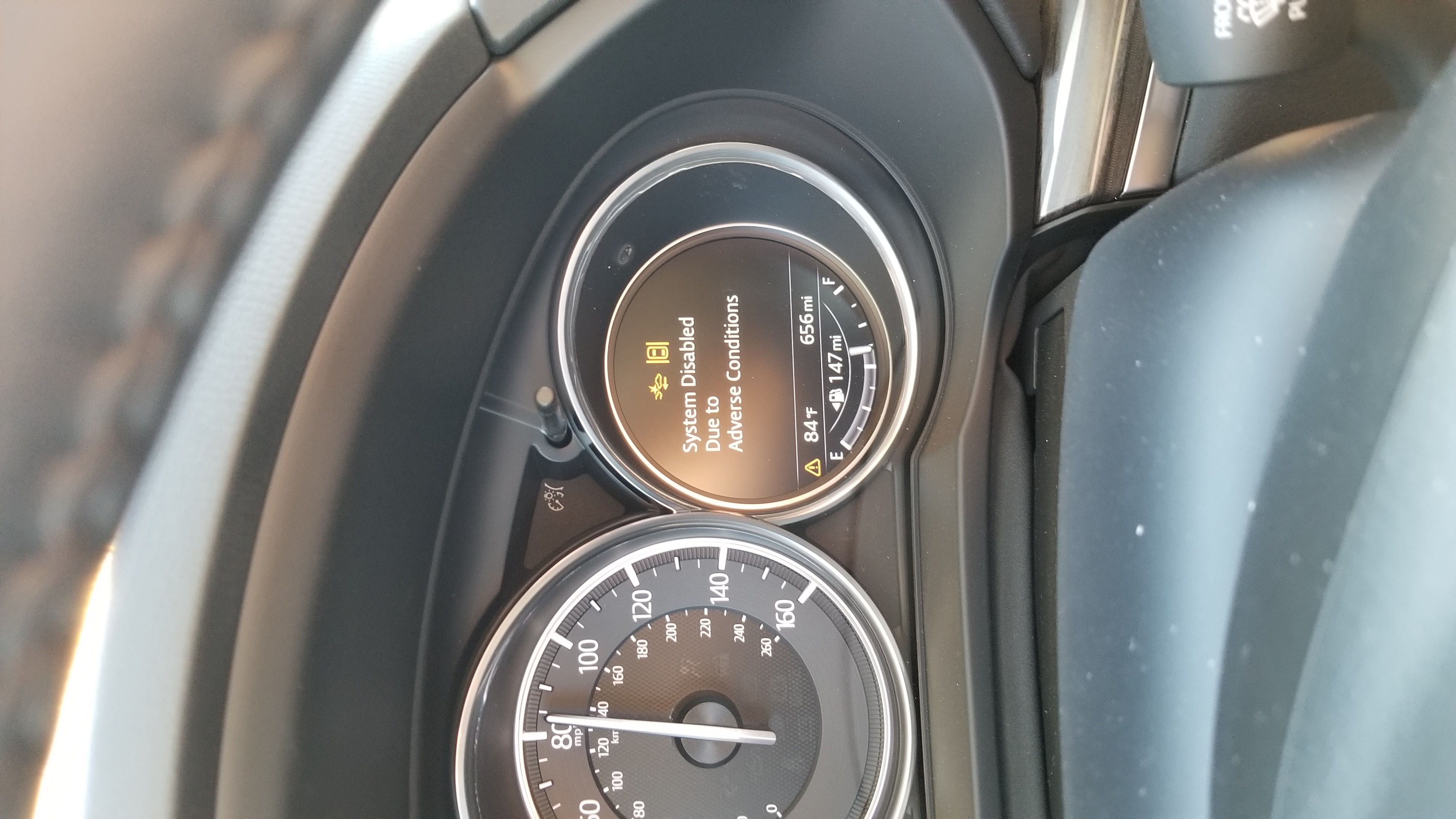 VR
Brand new domain, still very young
Interaction methods aren't anywhere close to being worked out
Significant strides have made, but much more to be done
Control, or lack thereof, often informs design
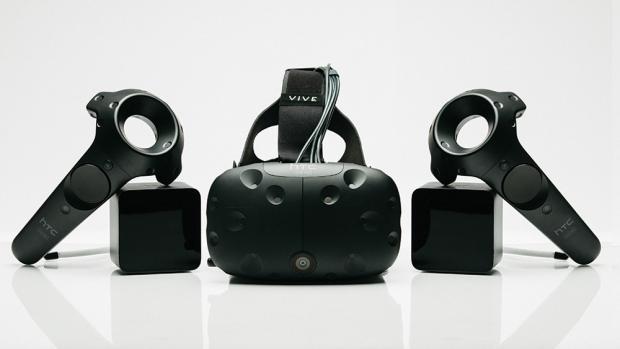 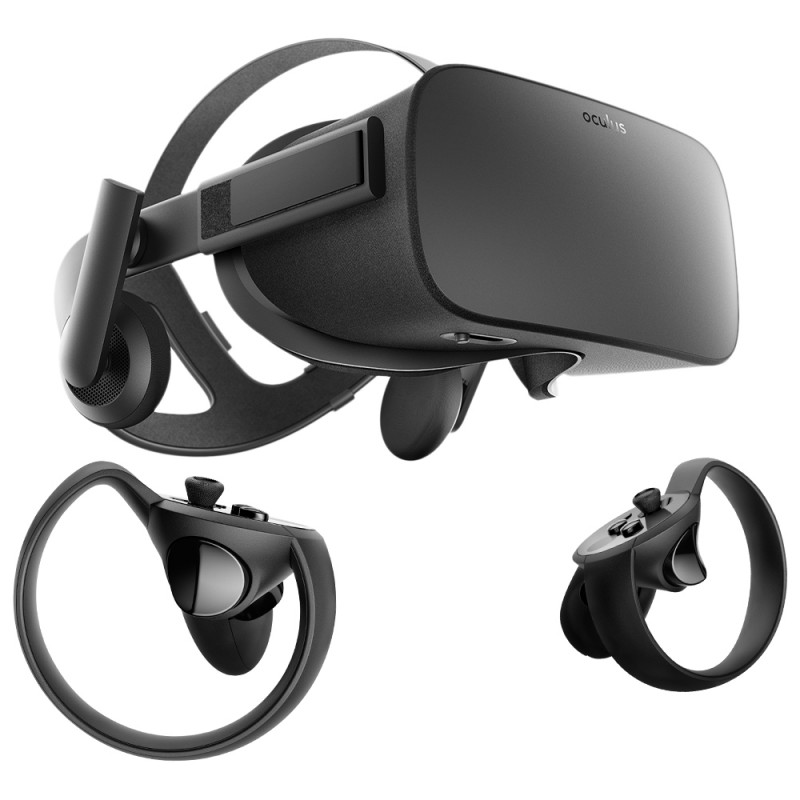 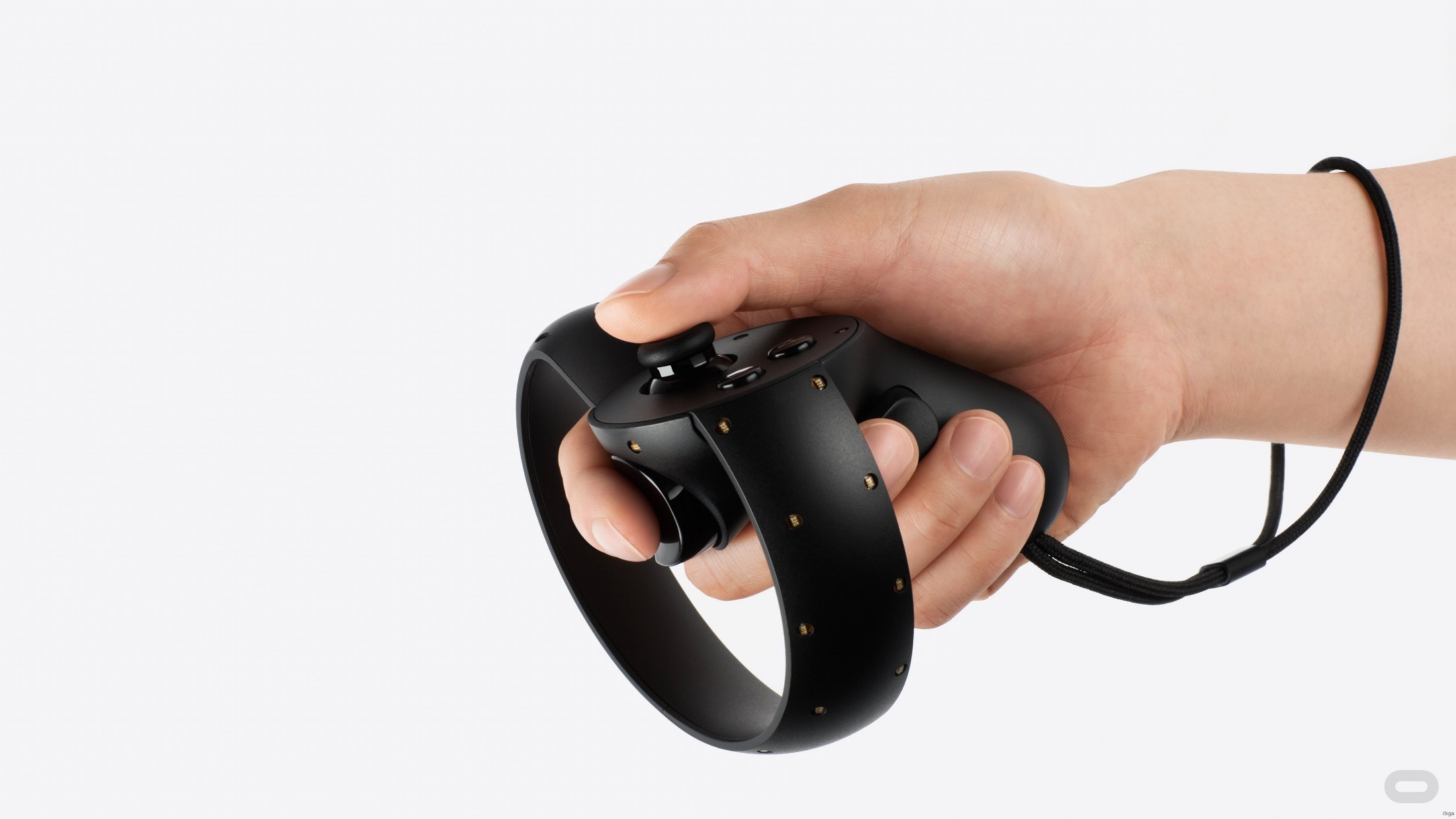 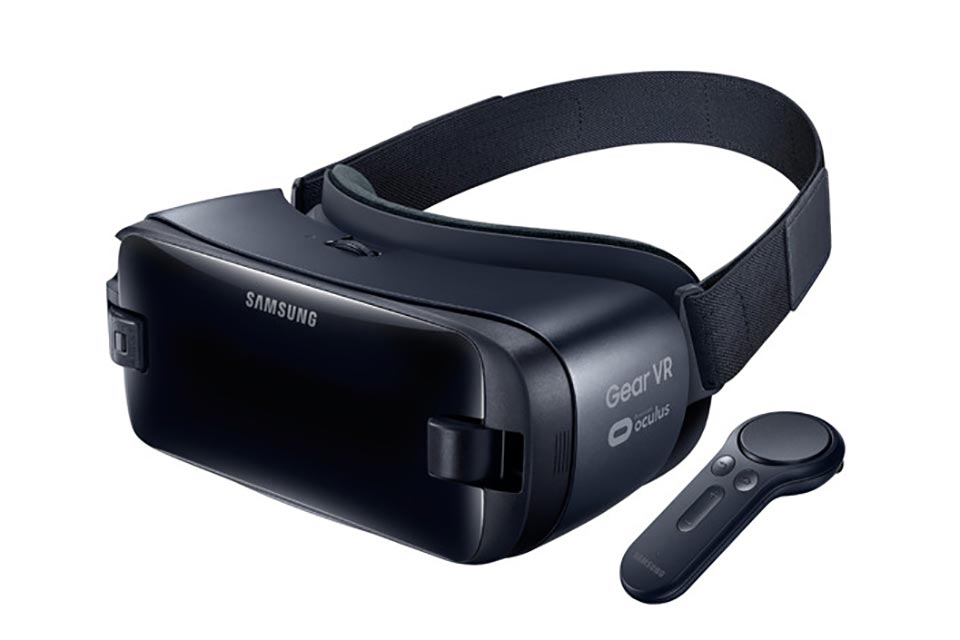 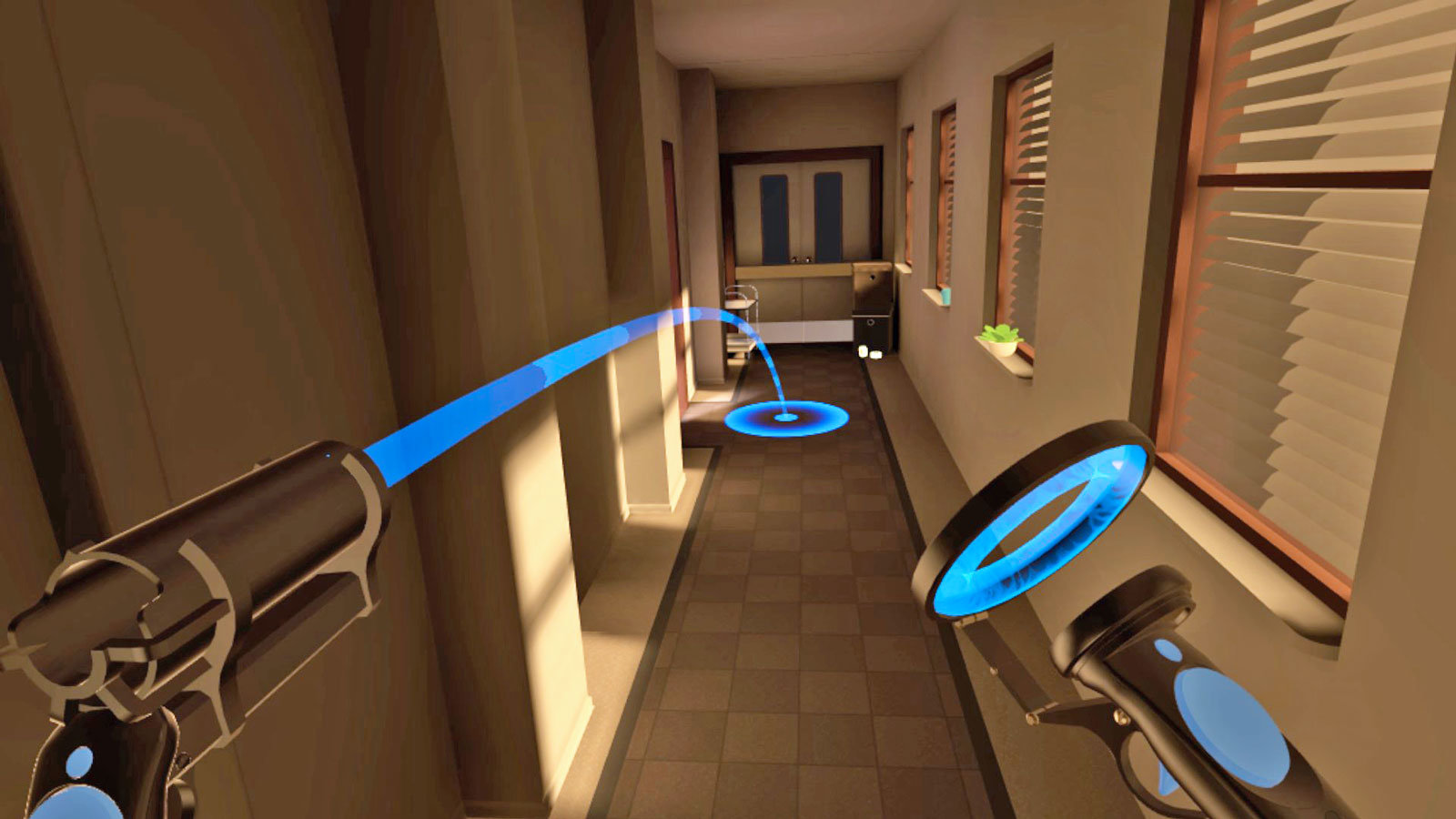 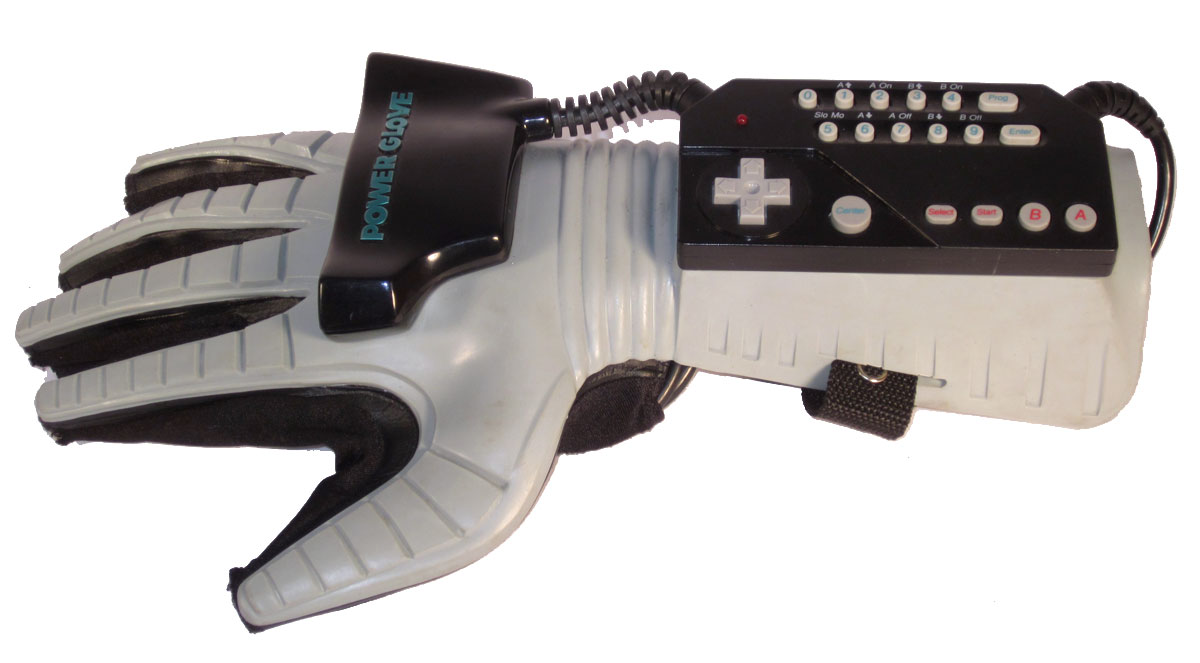 The Web
Not the Internet
Used to be websites were informational, with occasional links
Information was meant to be accessed easily and quickly
Now, emphasis is on making webpages interactive, aesthetically pleasing, enjoyable, usable, configurable, etc.
New interaction methods have forced a rethink of web page design, seen primarily in responsive design
Developers should consider the purpose and platform of the site, visitors can want many things in terms of content, interaction method, and experience
Sites need to be ‘sticky’
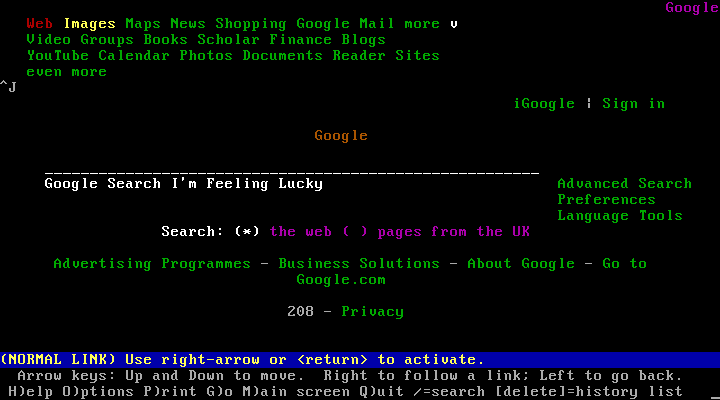 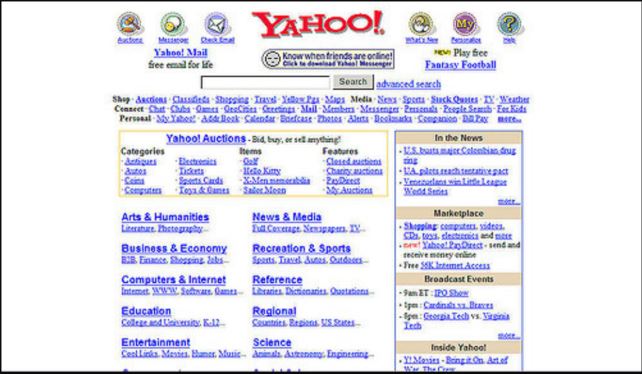 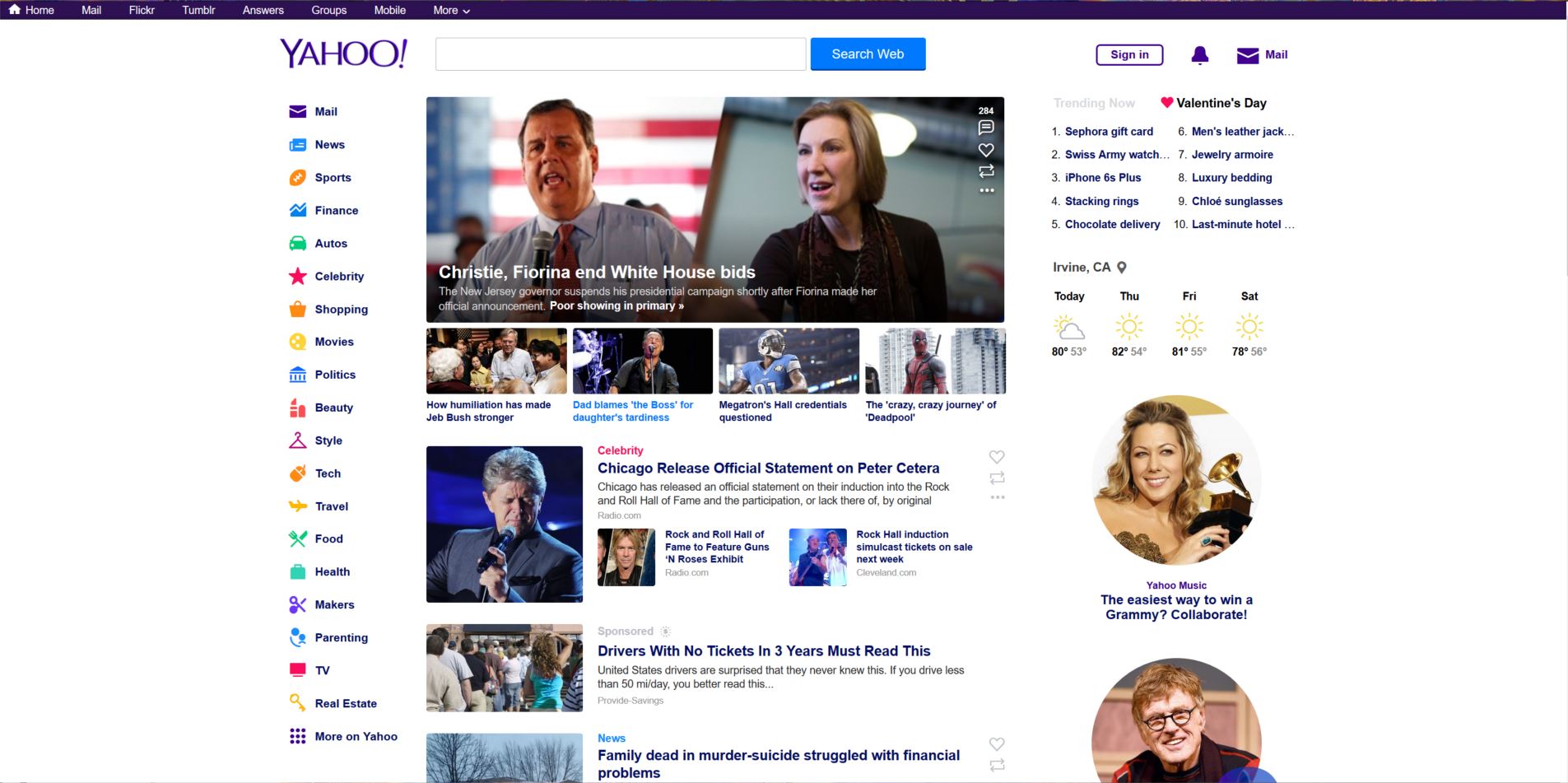 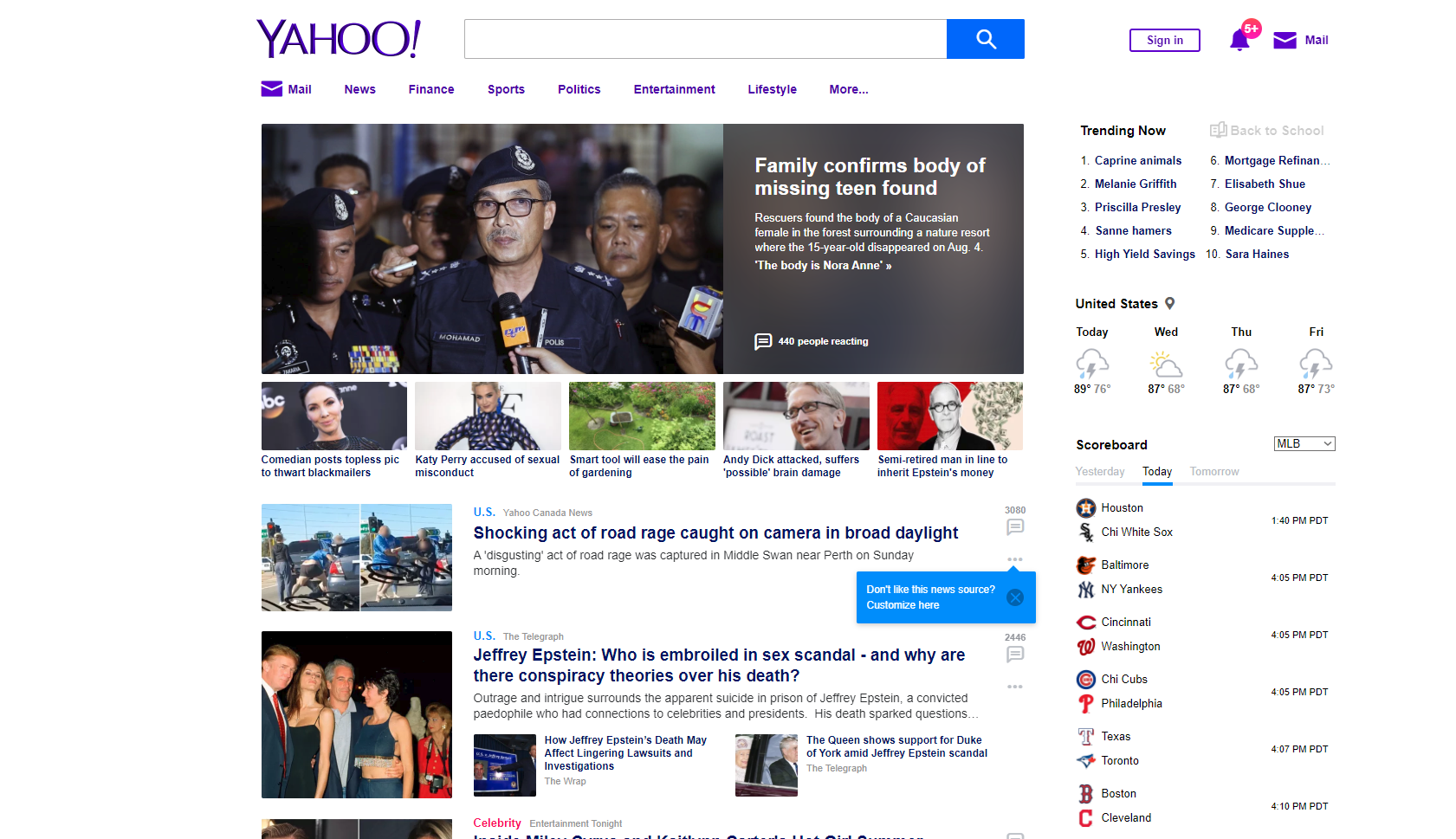 The advent of the (iPhone) app
A whole new user experience that was designed primarily for people to enjoy

many apps not designed for any need, want or use but purely for idle moments to have some fun (and utilize available technologies)

e.g. iBeer developed by magician Steve Sheraton 

clever use of the accelerometer that is inside the phone
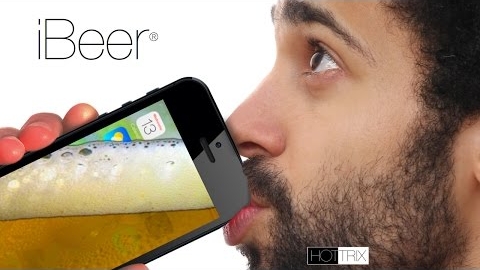 iBeer app
The advent of the (iPhone) app
A whole new user experience that was designed primarily for people to enjoy (originally)

Now, mobile apps are used more than desktop applications, and for many tasks. 

Banking, airline tickets, mortgage applications, etc.

Still uses integrated phone features, but for things like the ‘quantified self.’
Square app
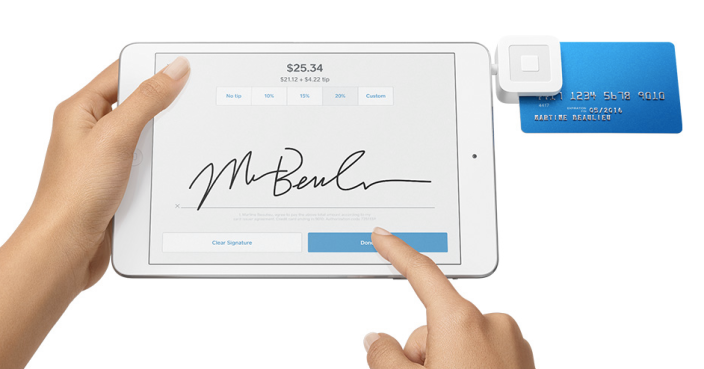 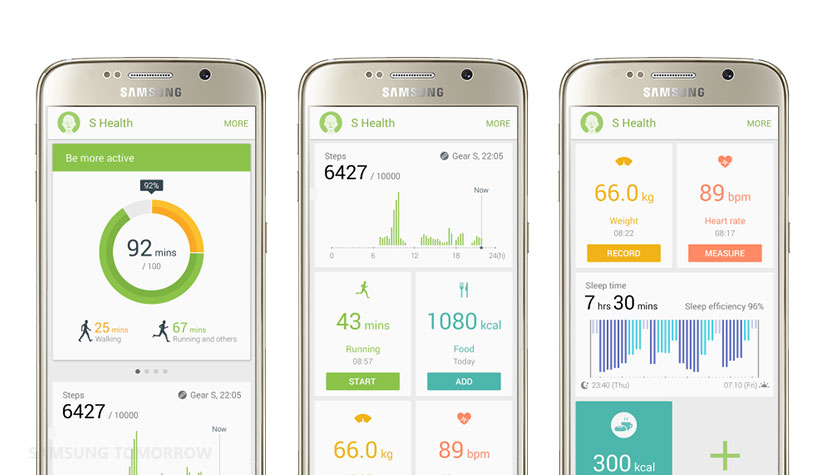 Quantified self
So
The point is, interaction methods are evolving rapidly, as they always have
New challenges will be addressed through research and design
We are already seeing the evolution of interface design in and within novel interfaces
There is still a long, fun, infuriating way to go